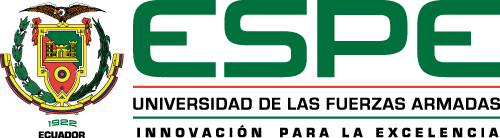 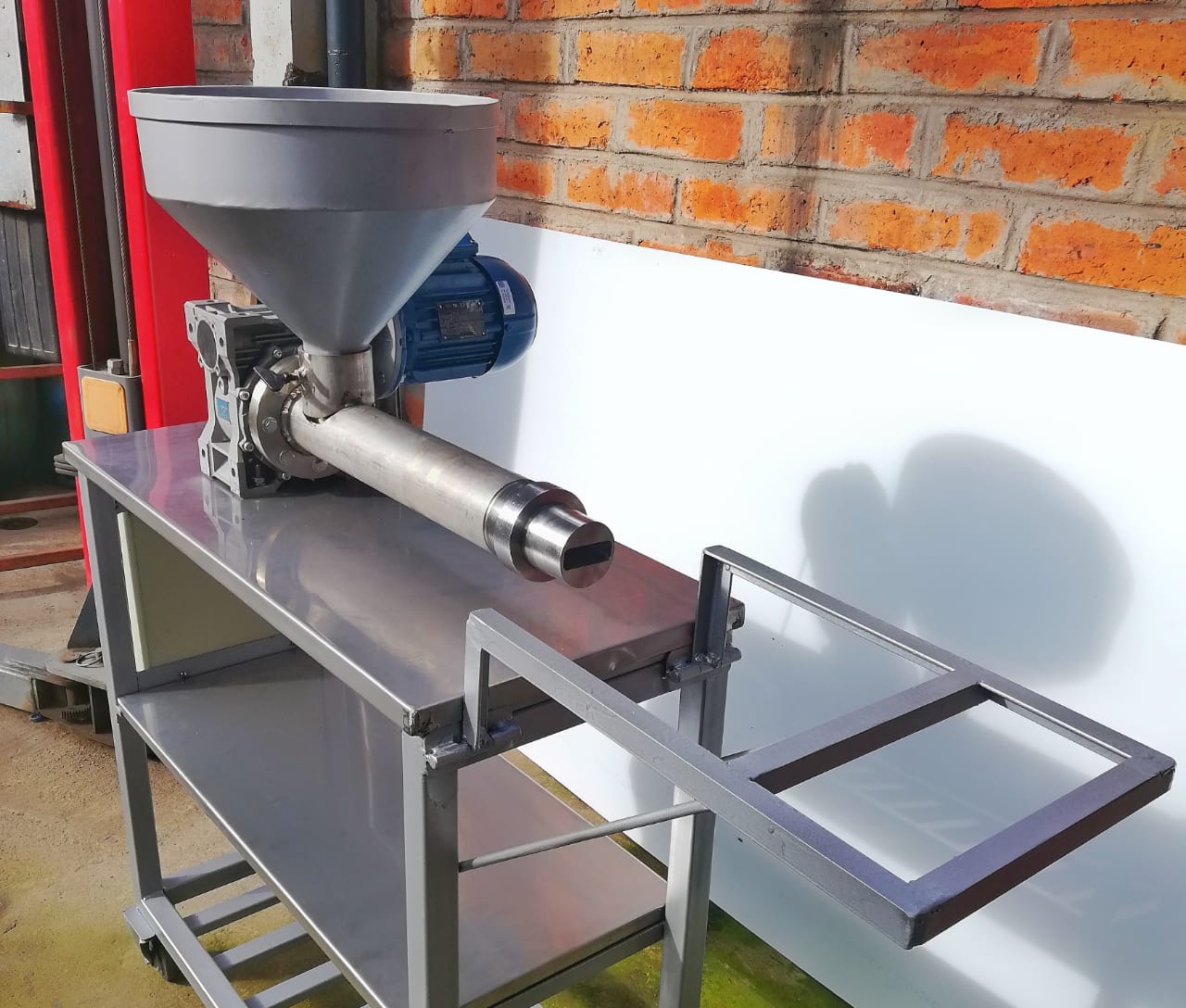 DISEÑO, FABRICACIÓN Y AUTOMATIZACIÓN DE UNA MÁQUINA EXTRUSORA DE JABÓN ARTESANAL PARA LA EMPRESA APAIKA.
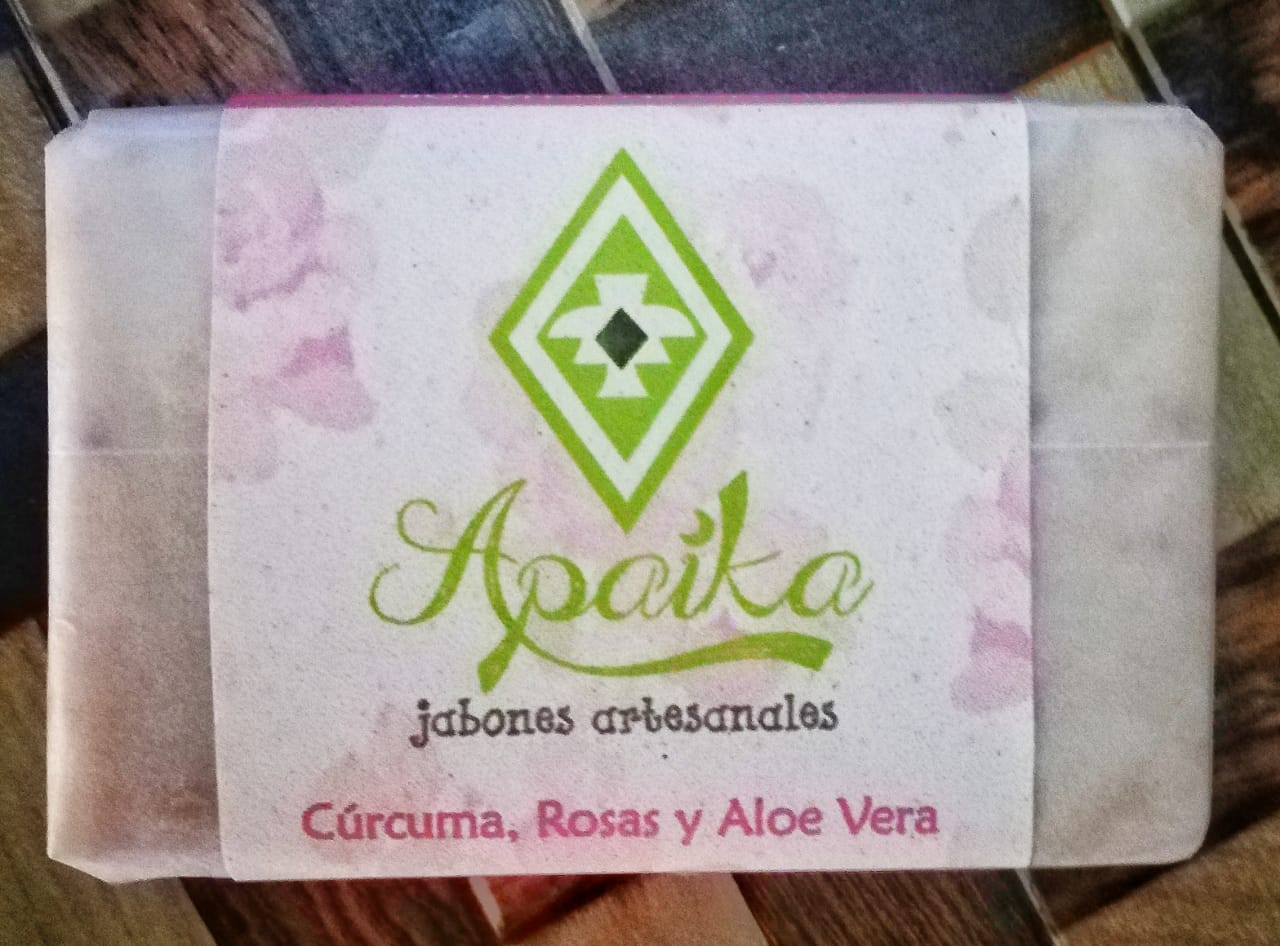 Ramiro A. Galindo
EMPRESA APAIKA
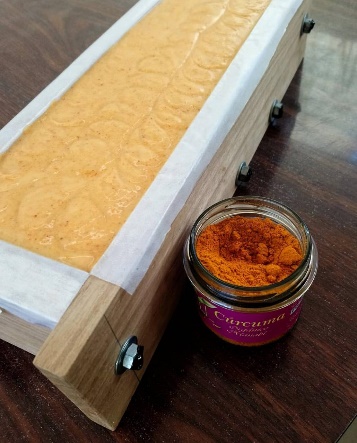 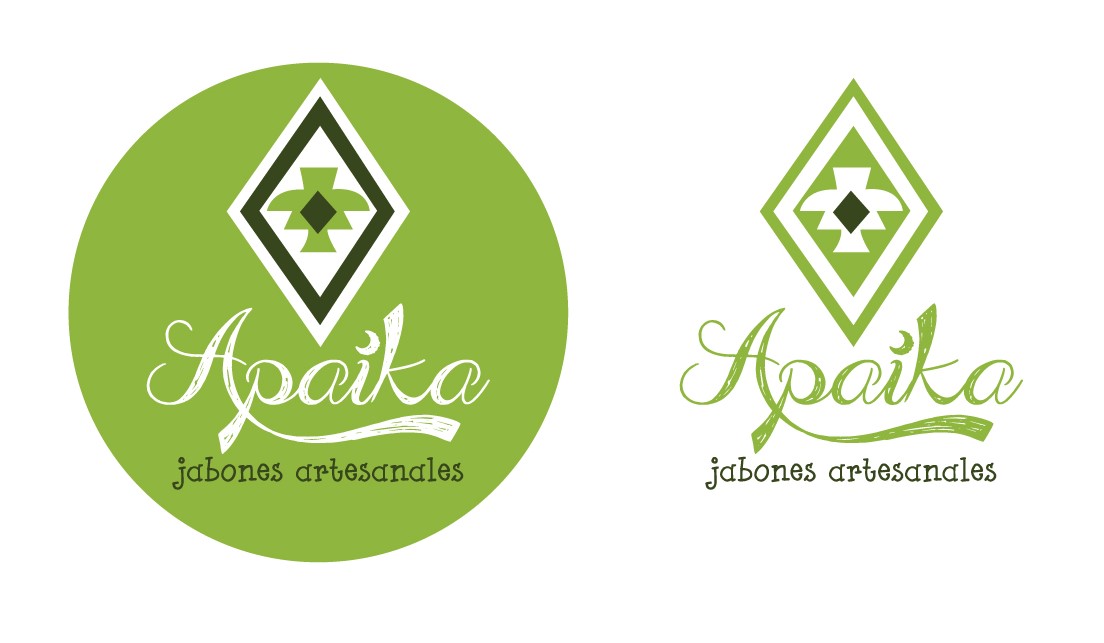 Ubicación: Manta, Ecuador.

Visión: ser un referente de productos orgánicos y naturales a nivel nacional.

Misión: fabricar jabones sin colorantes, perfumes ni espumantes.

Fabricación de jabones: saponificación.

Plan estratégico de desarrollo.
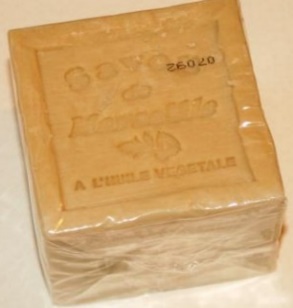 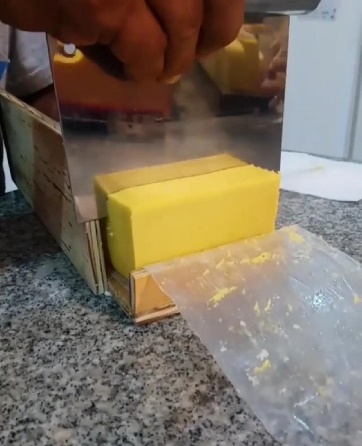 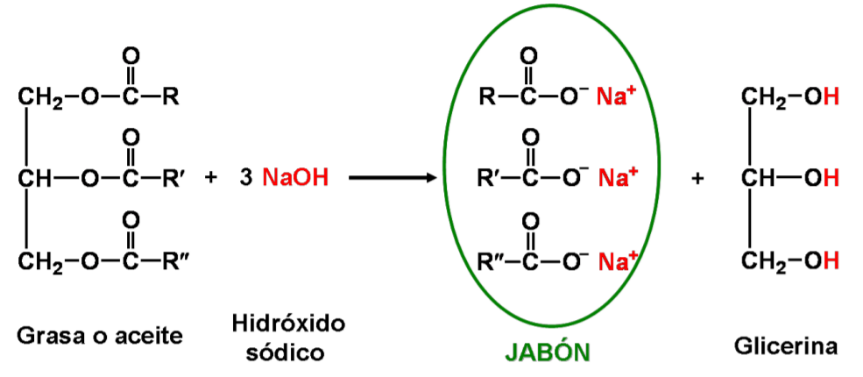 OBJETIVOS
GENERAL

Diseñar, fabricar y automatizar una máquina extrusora de jabón artesanal para la empresa Apaika.


ESPECÍFICOS

Diseñar una estructura compacta y sólida que permita llevar a cabo un proceso continuo de extrusión de jabón.

Escoger correctamente el material para la fabricación de la máquina, tomando en cuenta su aplicación.

Diseñar correctamente el husillo de extrusión para mejorar la eficiencia del proceso de extrusión de jabón.
IMPORTANCIA

ALCANCE
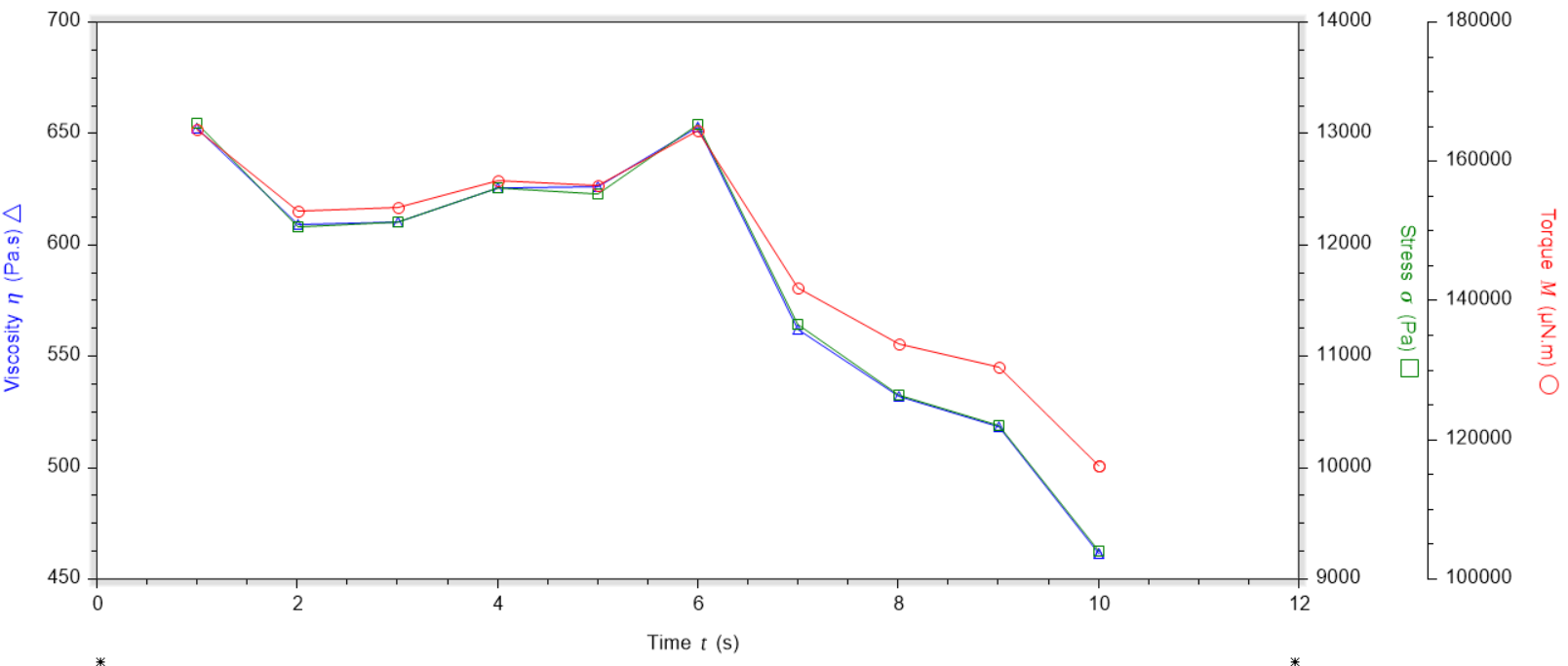 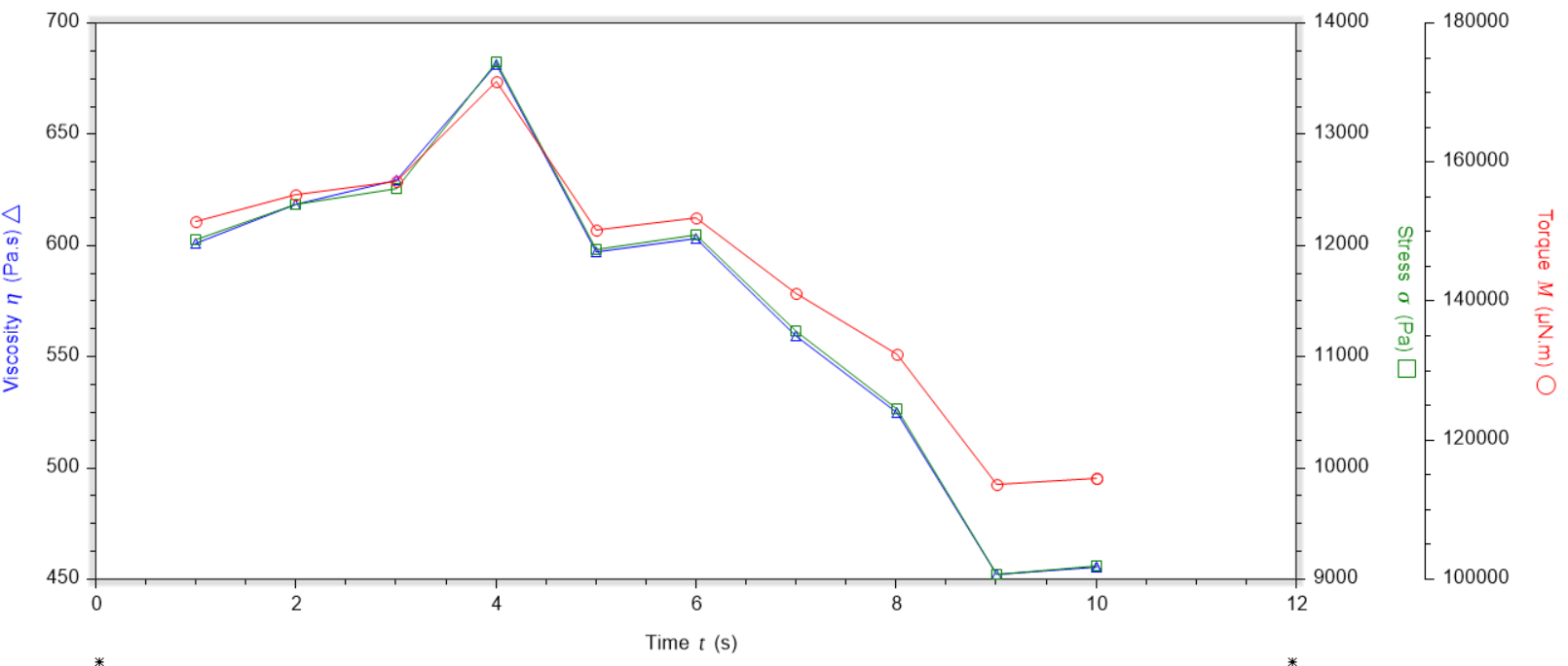 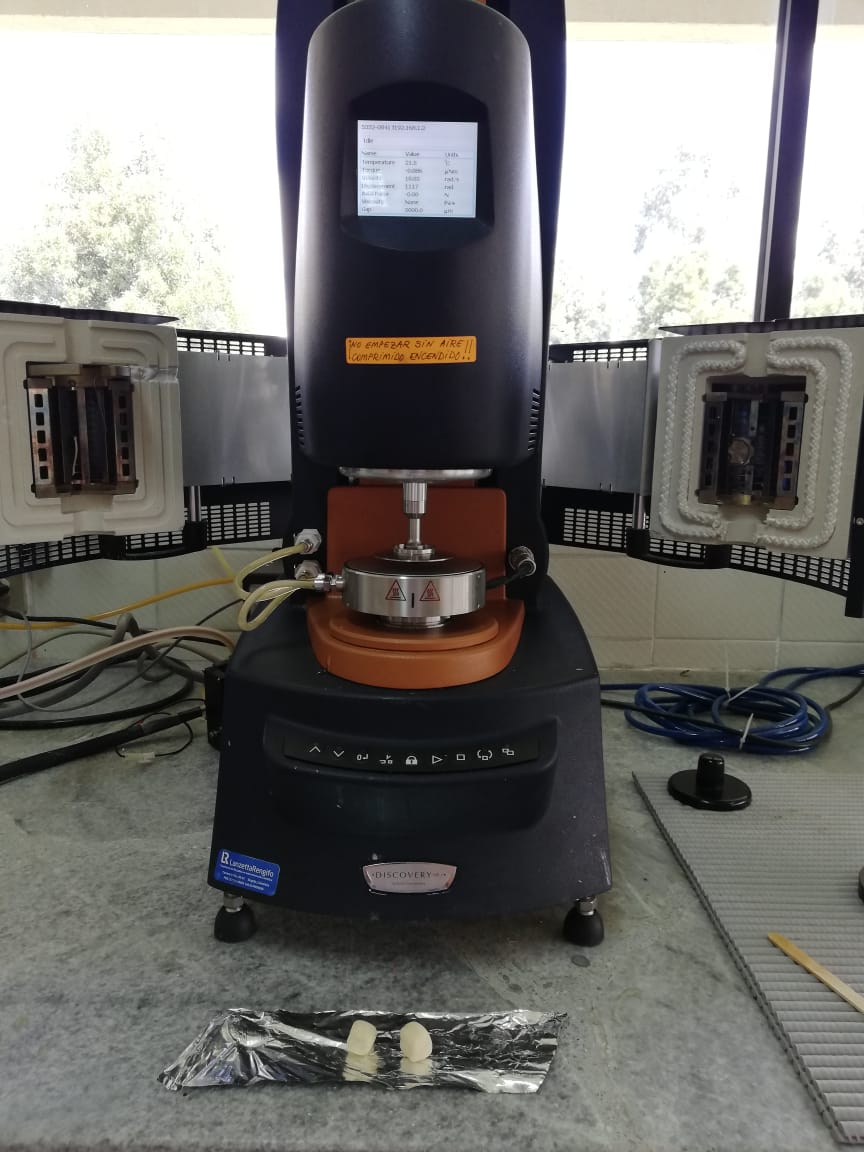 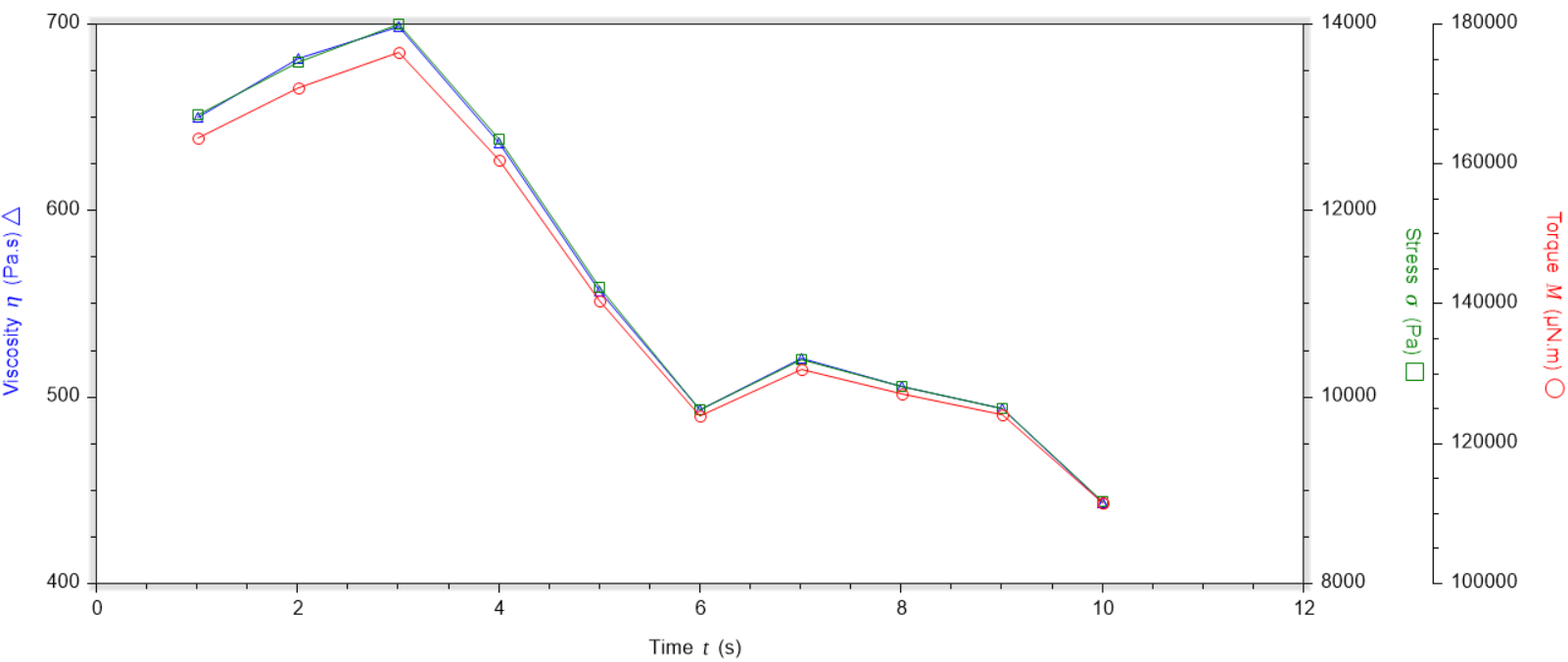 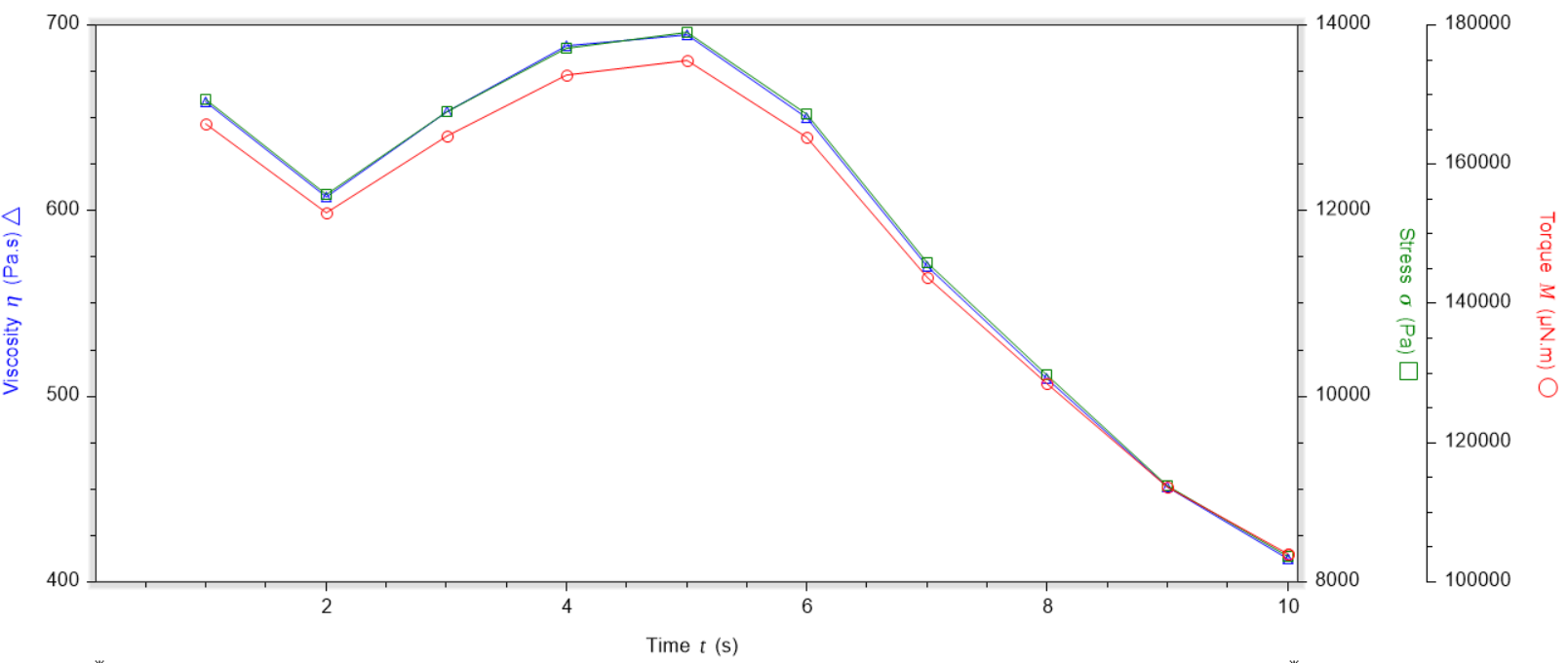 ESTUDIO REOLÓGICO
MÁQUINAS DE EXTRUSIÓN
“El término extrusión se refiere al estirado continuo de artículos perfilados de longitud finita, a través de una cabeza (dado) de sección determinada”

 (Savgorodny, 1973, pág. 1).
APLICACIONES

CLASIFICACIÓN
MARCO TEÓRICO
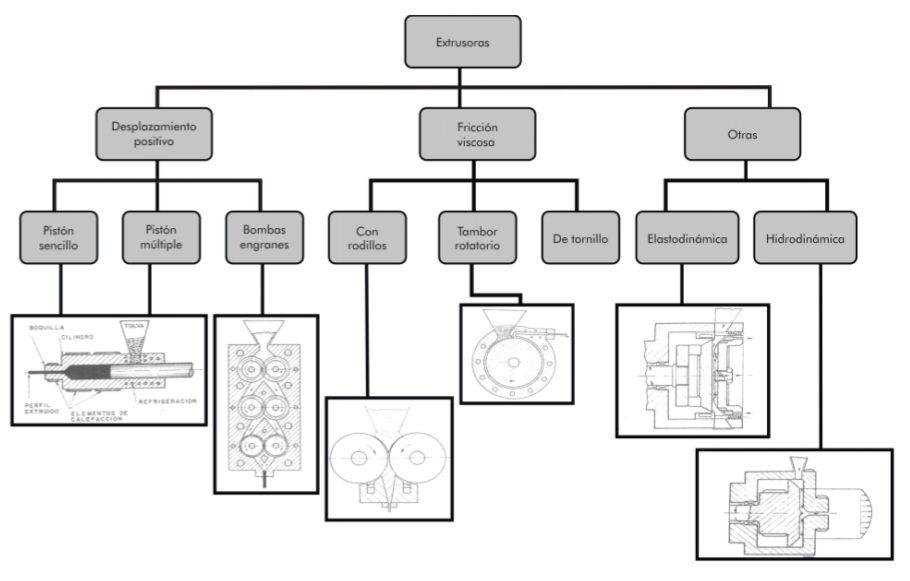 EXTRUSORAS DE UN HUSILLO
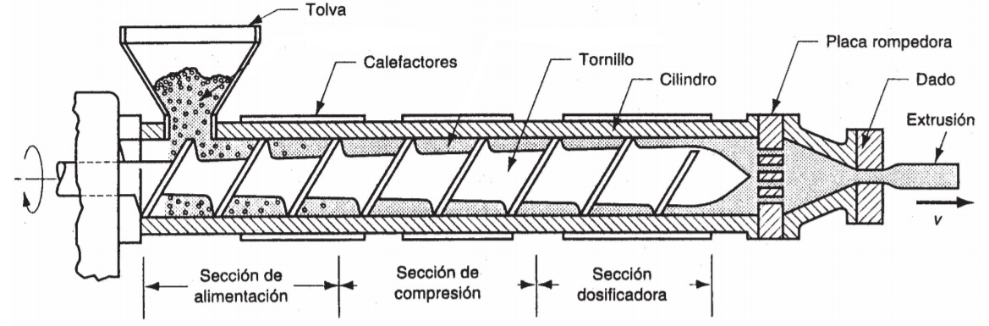 Órgano principal: husillo o tornillo.

Genera un trabajo mecánico sobre el material debido a los esfuerzos de cizallamiento que se provocan en el material pastoso.


PARÁMETROS PRINCIPALES

Diámetro del husillo.

Relación de longitud al diámetro (L:D).

Velocidad de giro del husillo.
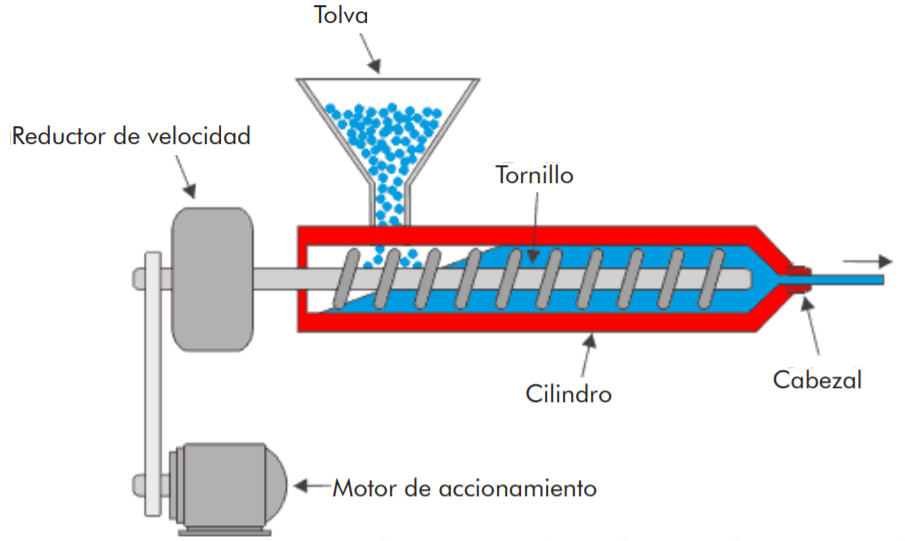 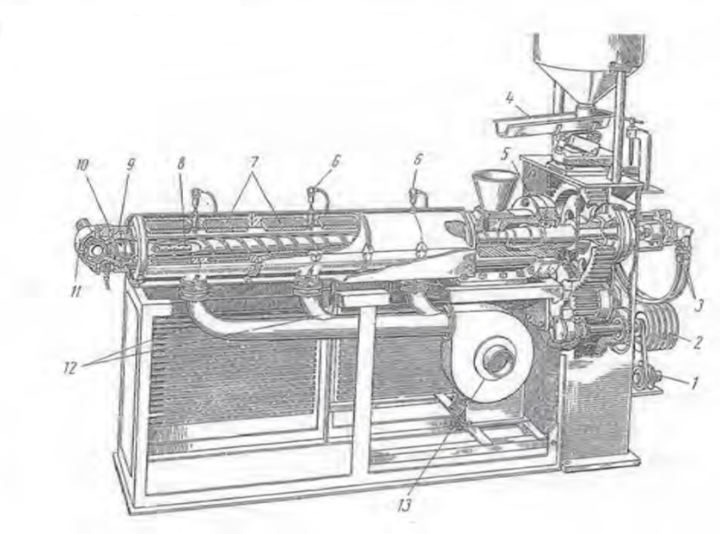 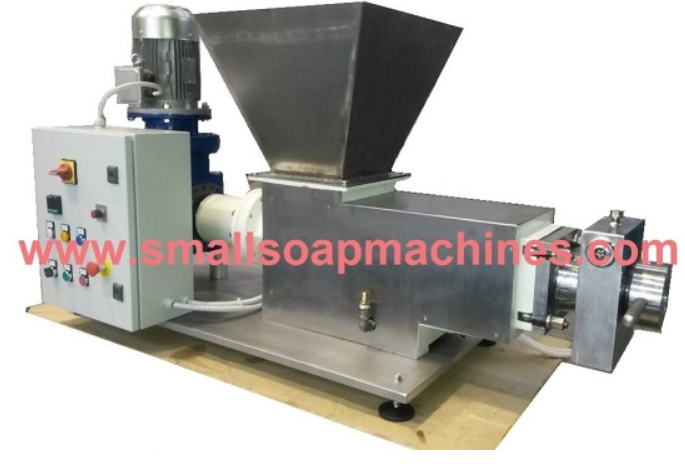 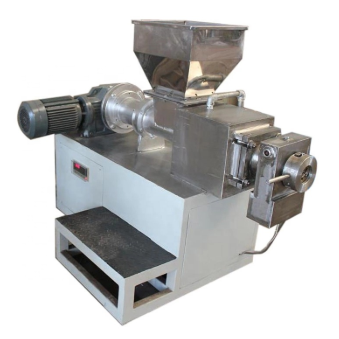 SMALL SOAP MACHINES
BNT
ESTUDIO DEL ARTE
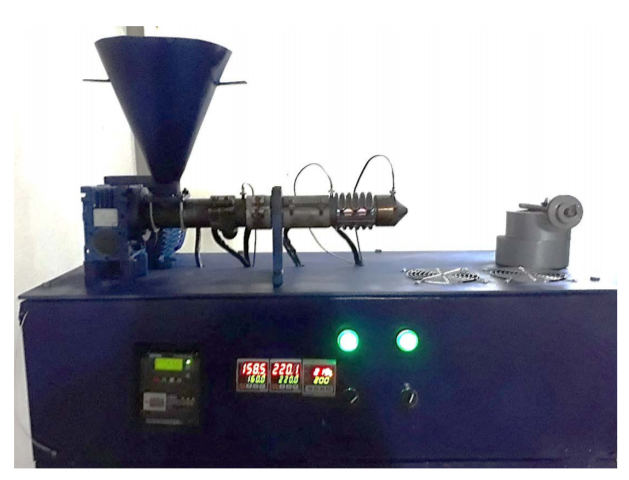 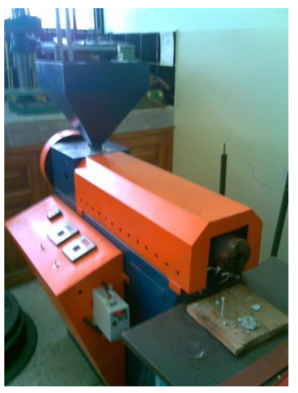 ESPE
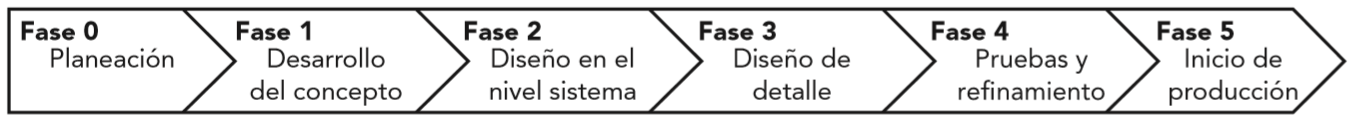 DISEÑO Y DESARROLLO DEL PRODUCTO
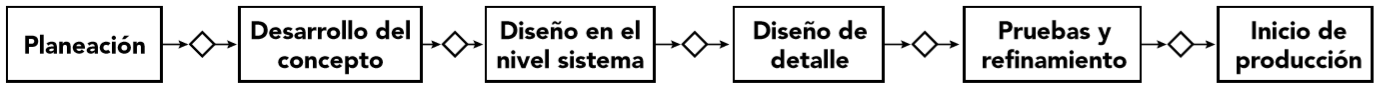 METODOLOGÍA
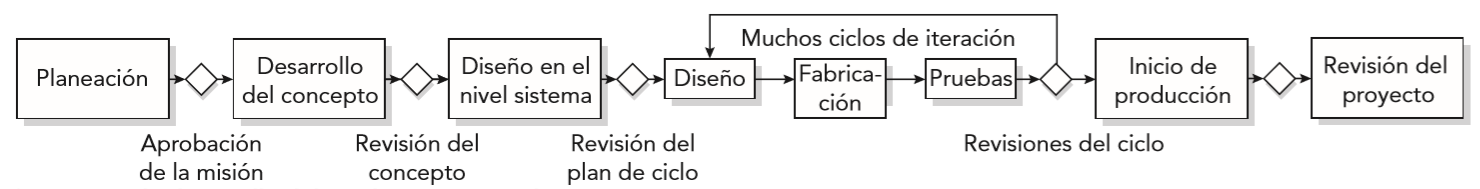 VISIÓN:

Desarrollar una máquina extrusora de jabón que cuente con características óptimas en cada uno de sus elementos
PLANEACIÓN
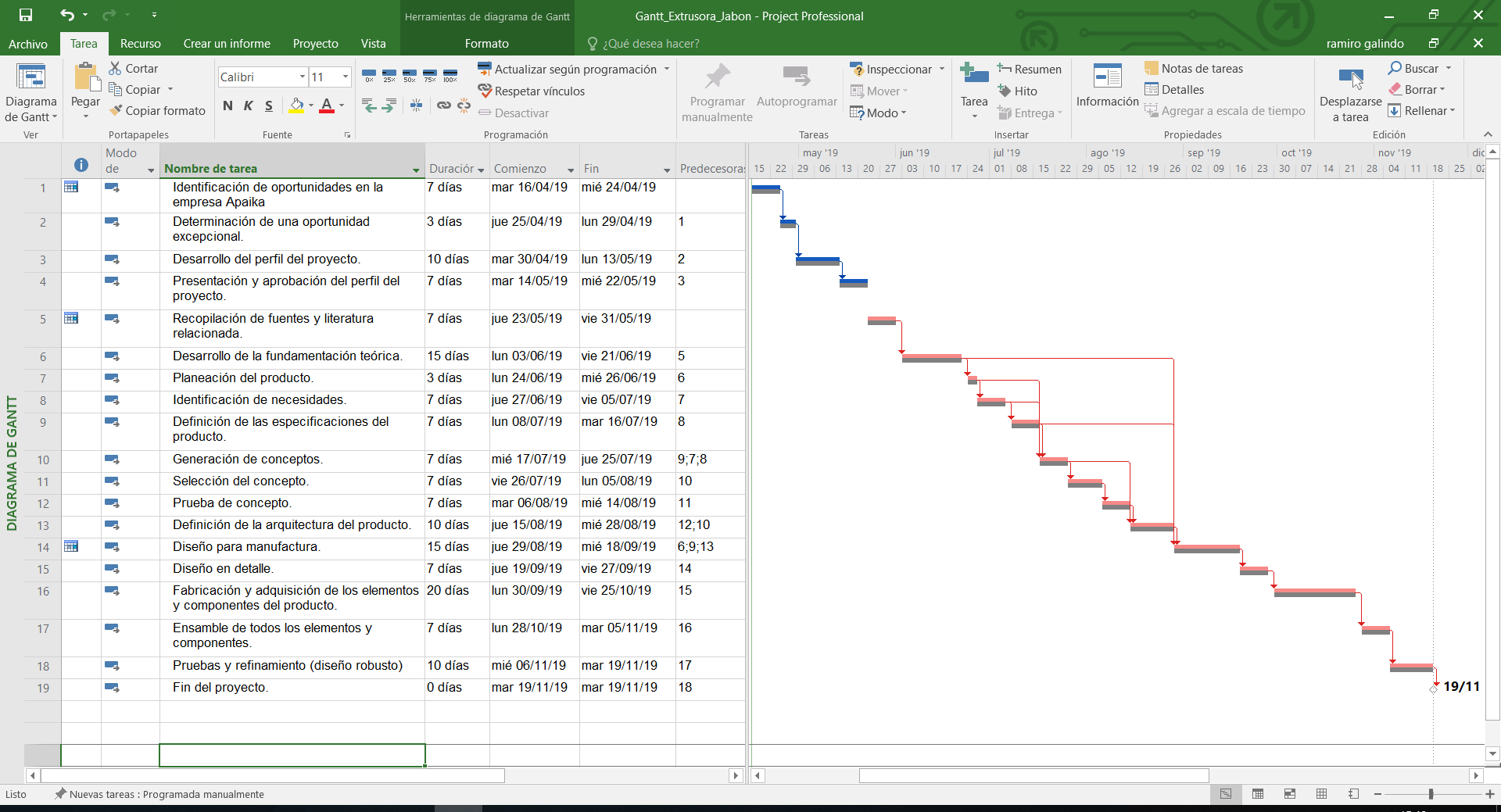 IDENTIFICACIÓN DE NECESIDADES
ENTREVISTAS
OBSERVACIÓN
LISTA DE NECESIDADES
ESPECIFICACIONES DEL PRODUCTO
LISTA DE MÉTRICAS
BENCHMARKING
ESPECIFICACIONES FINALES
Aceptar energía del tomacorriente.
Convertir energía en energía rotacional.
Hacer girar el husillo de extrusión.
Energía
GENERACIÓN DE CONCEPTOS
Comprimir y extruir la masa de jabón.
Almacenar temporalmente la masa de jabón.
Hacer fluir la masa de jabón.
Masa de jabón
Jabón extruido
DESCOMPOSICIÓN FUNCIONAL
BÚSQUEDA INTERNA
Control de temperatura.
Transferencia de calor.
Establecer temperatura de referencia
Señal de temperatura
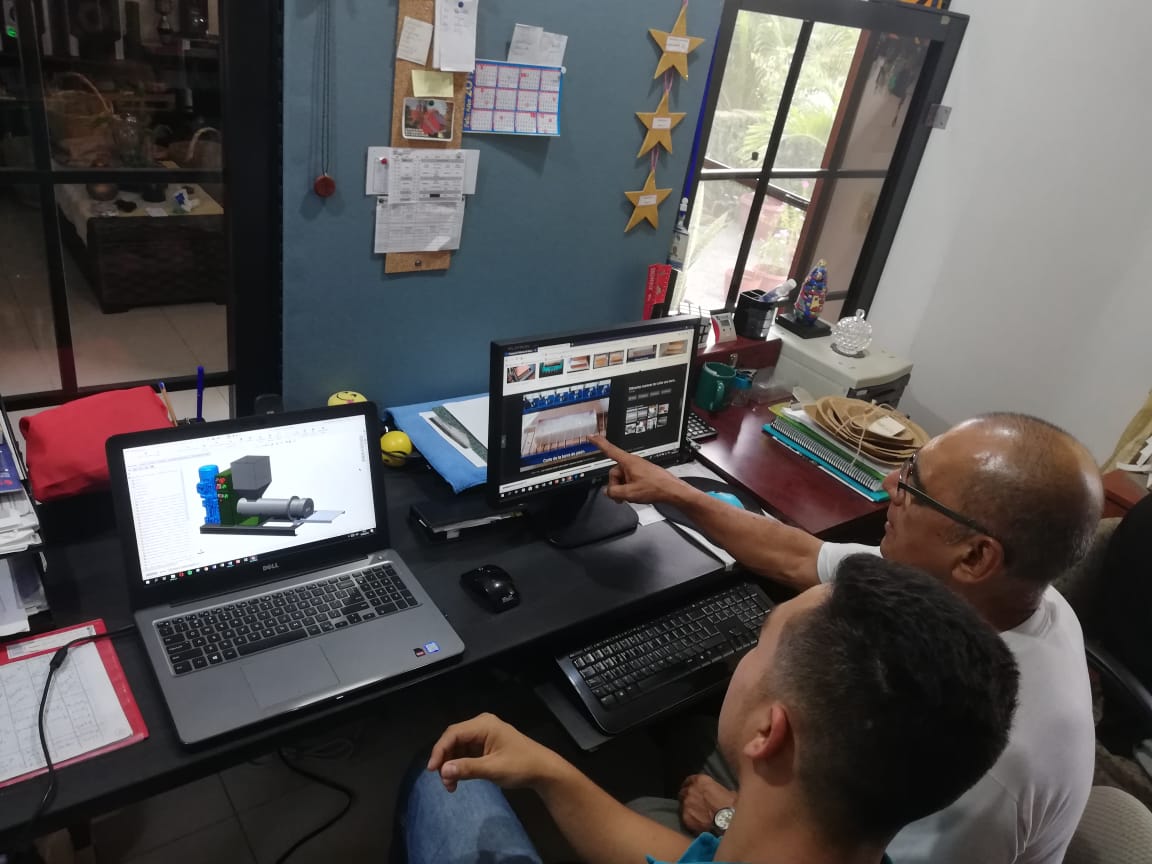 GENERACIÓN DE CONCEPTOS
CONSULTA A EXPERTOS
BÚSQUEDA DE PATENTES Y LITERATURA PUBLICADA
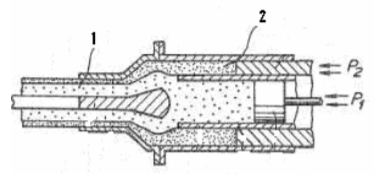 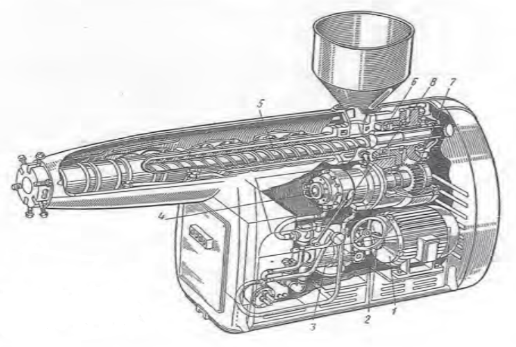 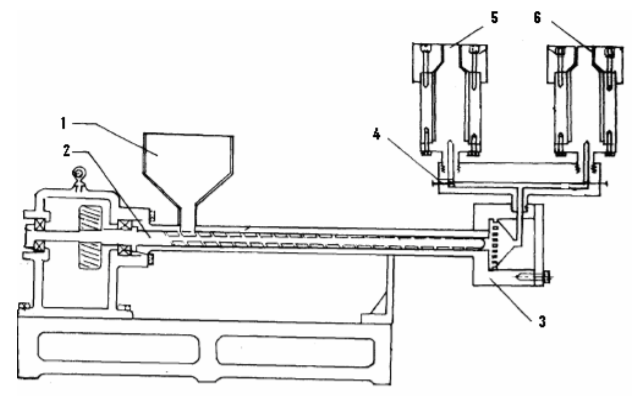 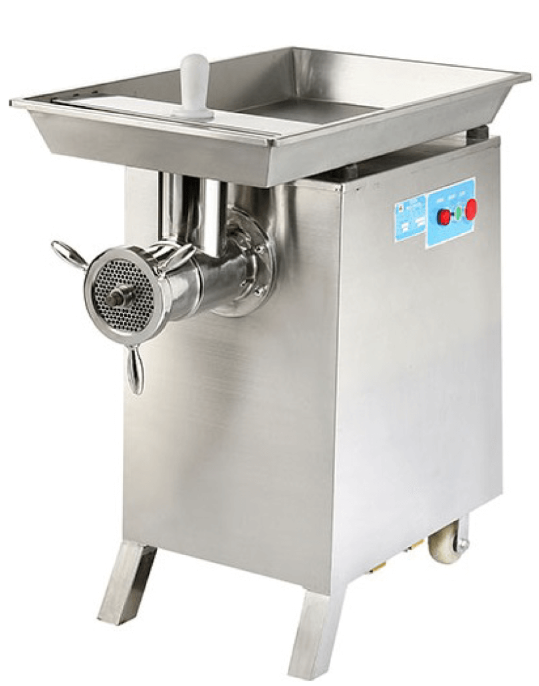 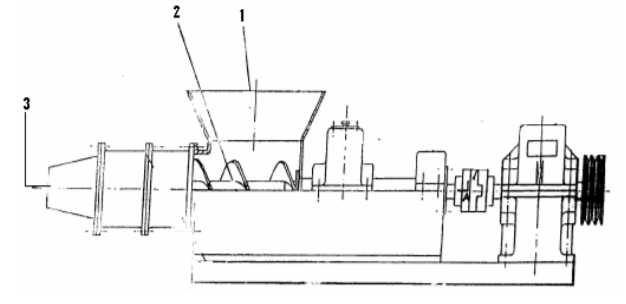 SELECCIÓN DEL CONCEPTO
PRUEBA DE CONCEPTOS Y PROTOTIPADO
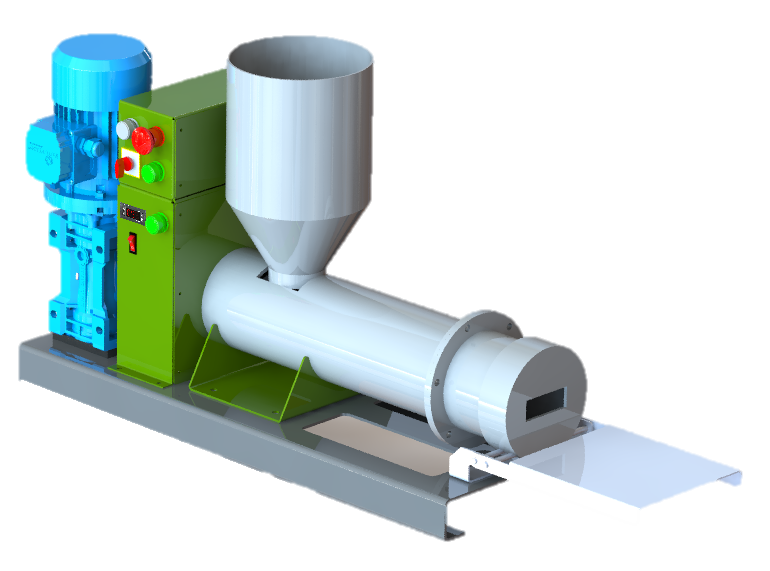 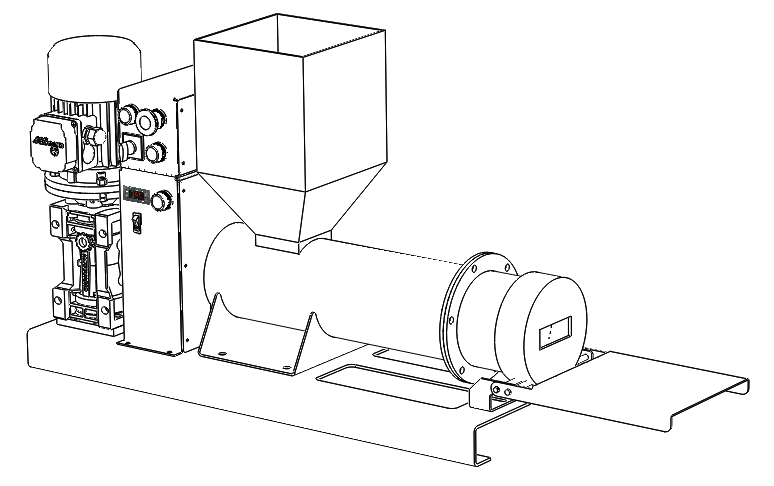 DISEÑO DE DETALLE
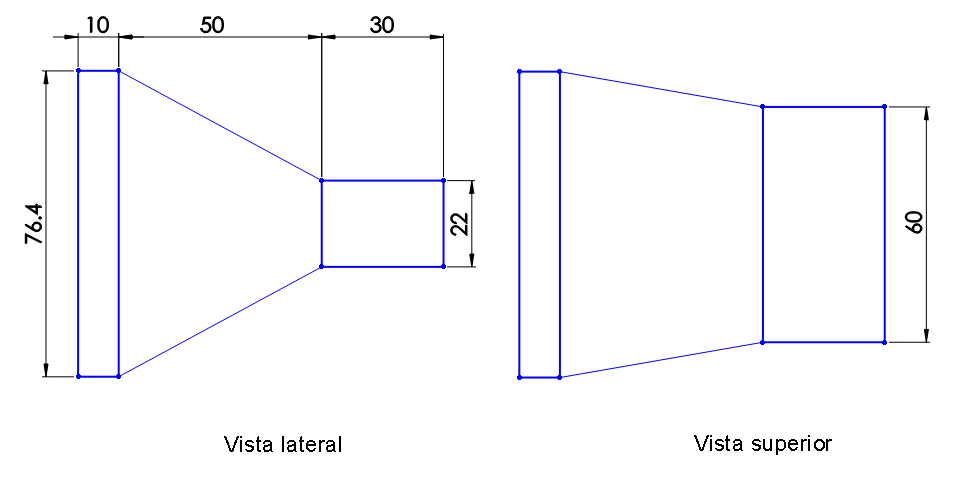 DISEÑO DEL HUSILLO
Savgorodny (1973)
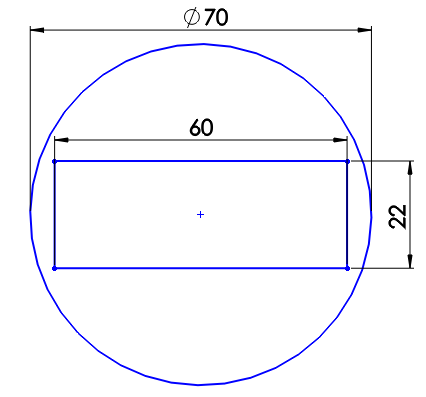 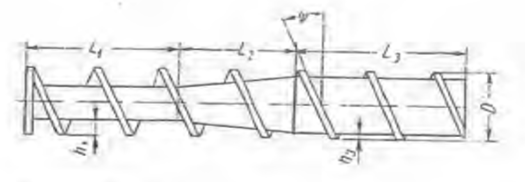 DISEÑO DEL HUSILLO
SELECCIÓN DEL MATERIAL
POTENCIA DEL MOTOR
Velilla Díaz & Maury Ramirez (2013)
ANÁLISIS DE RESISTENCIA
Savgorodny (1973)
DISEÑO DEL HUSILLO
FATIGA
(Budynas & Nisbeth J, 2012)
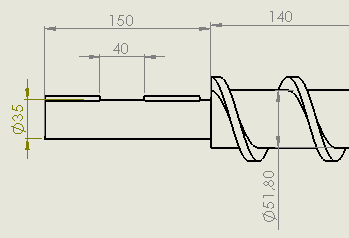 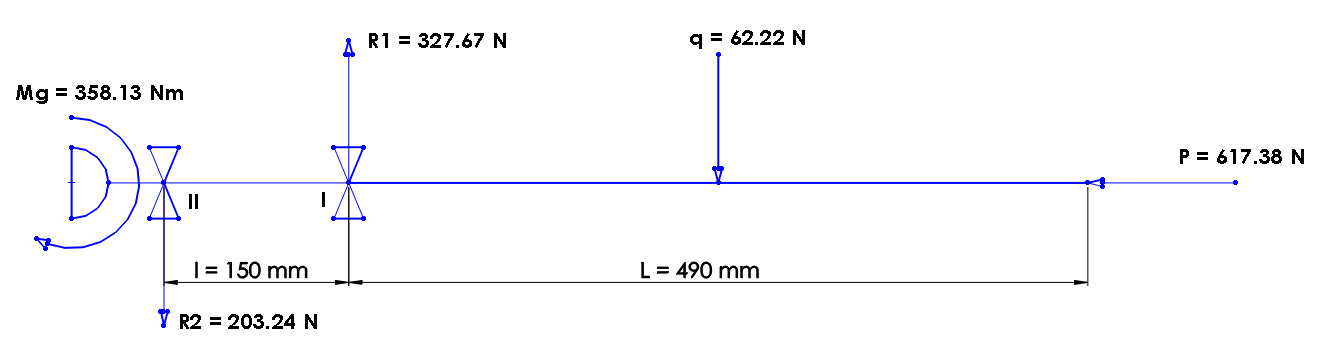 HUSILLO DE EXTRUSIÓN
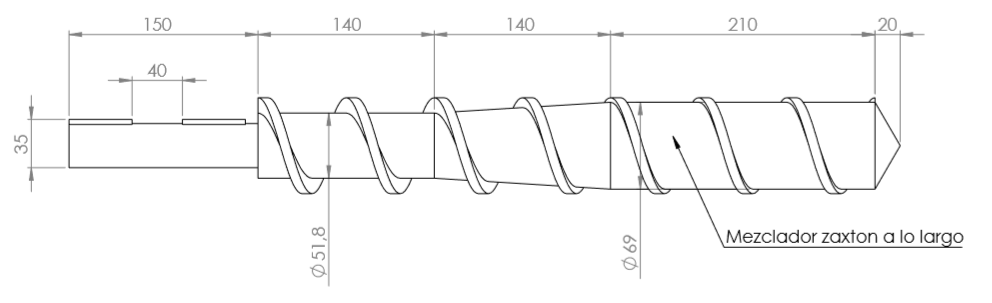 DISEÑO DE DETALLE
DISEÑO DE LA TOLVA DE ALIMENTACIÓN
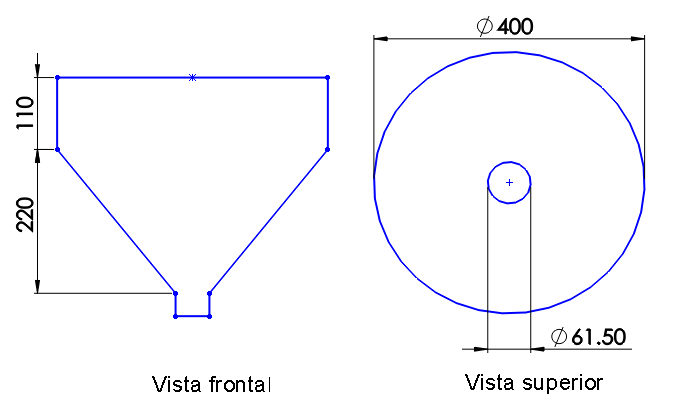 MOTORREDUCTOR 2 HP i 50 (Motive BOX 090  WEG W22)
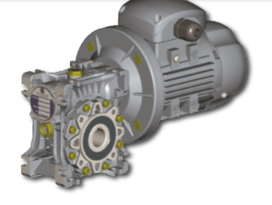 DISEÑO DEL PLATO ROMPEDOR
DISEÑO DEL CILINDRO O BARRIL
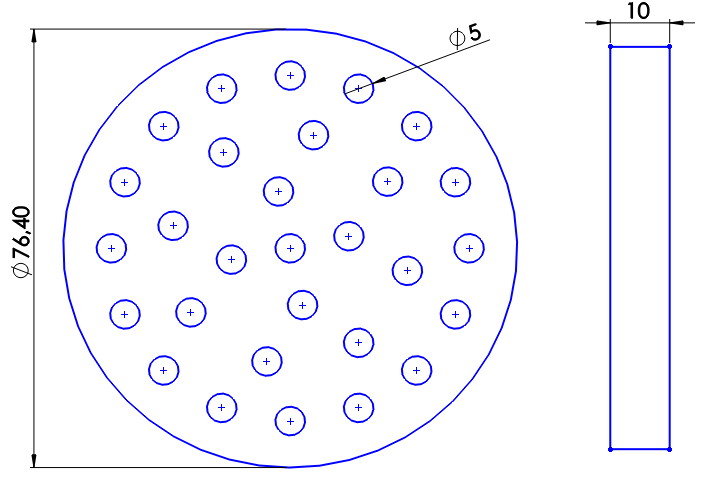 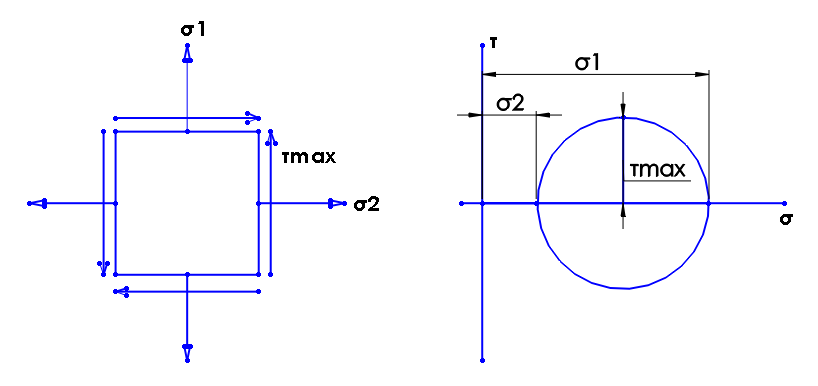 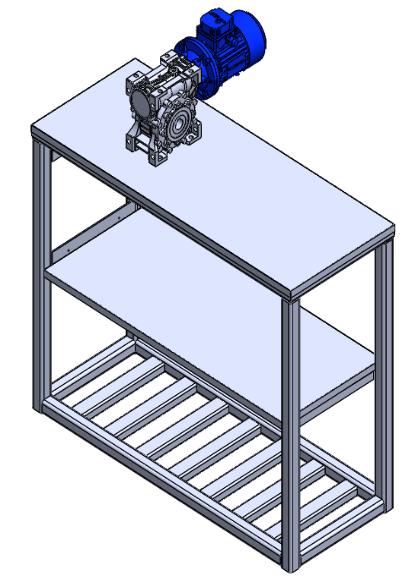 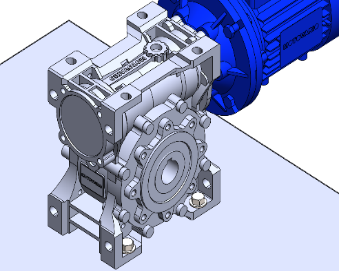 DISEÑO DE DETALLE
DISEÑO DEL SOPORTE ESTRUCTURAL
DISEÑO DE LA JUNTA EMPERNADA PARA MOTOR
(Budynas & Nisbeth J, 2012)
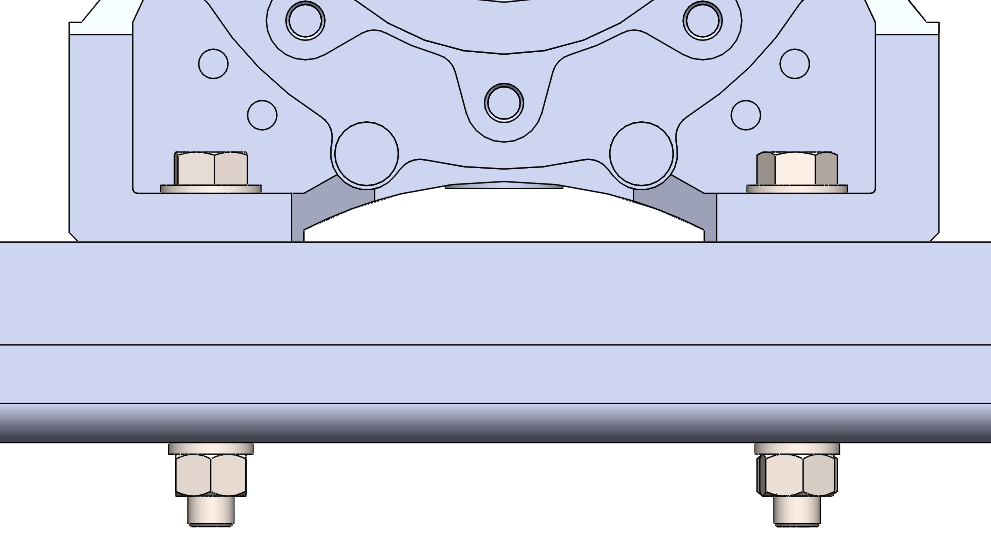 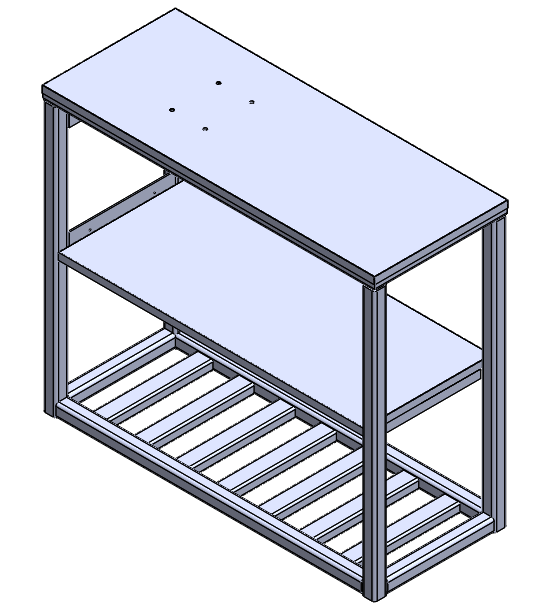 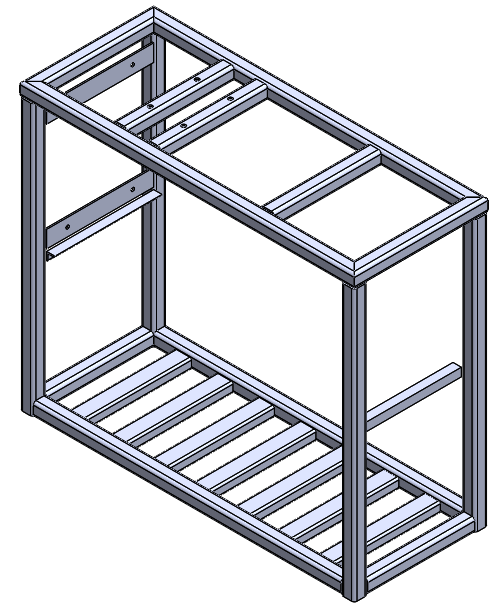 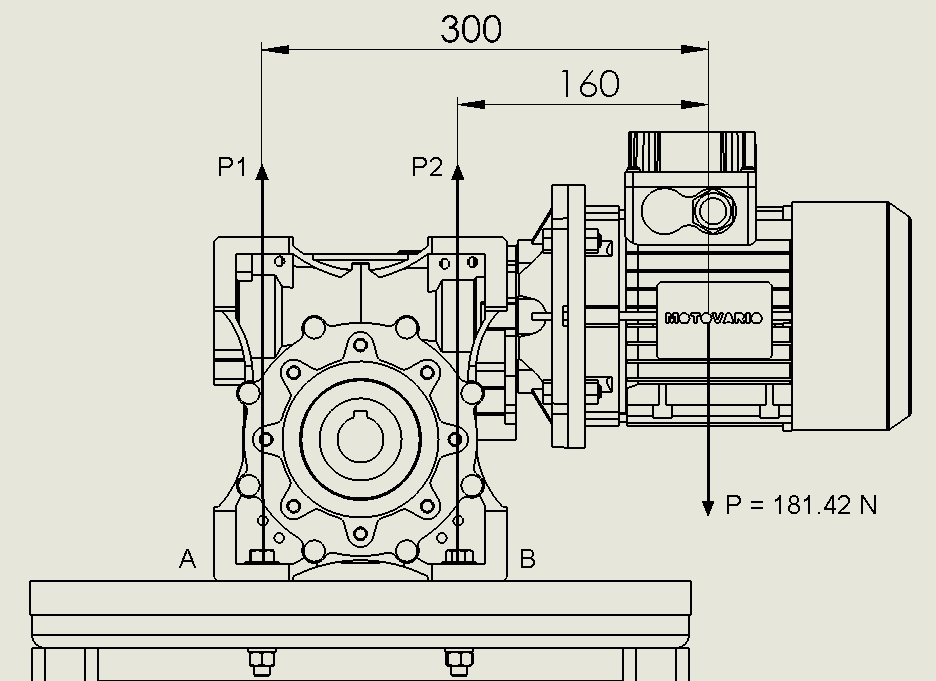 DISEÑO E INGENIERÍA ASISTIDA POR COMPUTADOR (CAD/CAE)
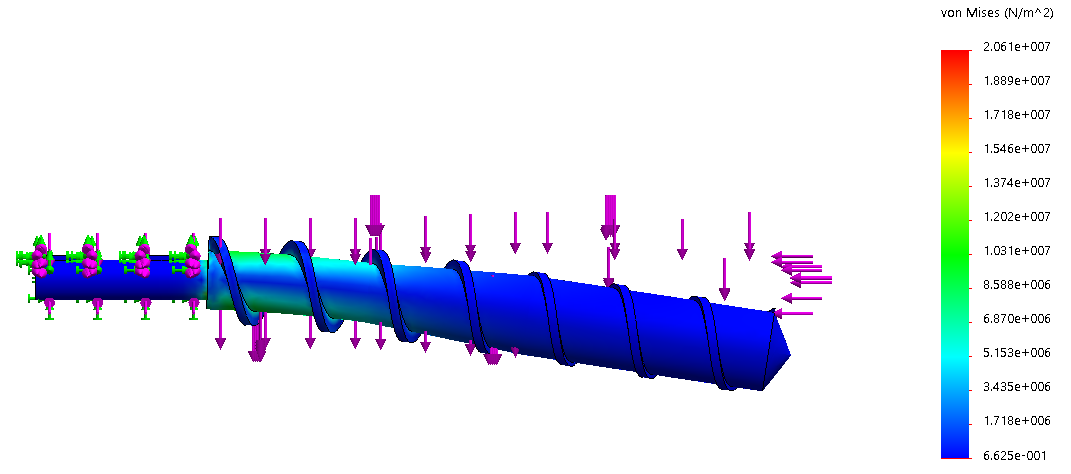 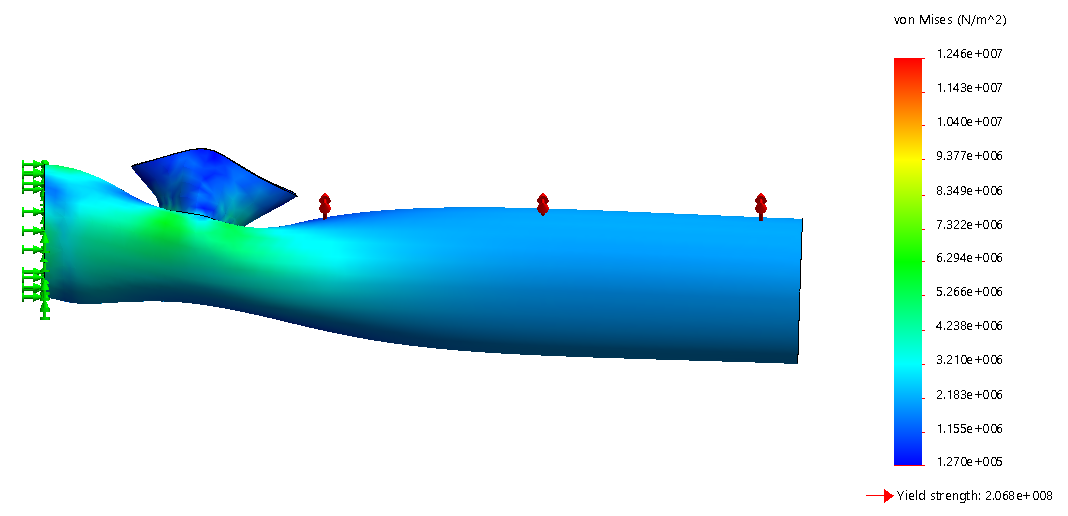 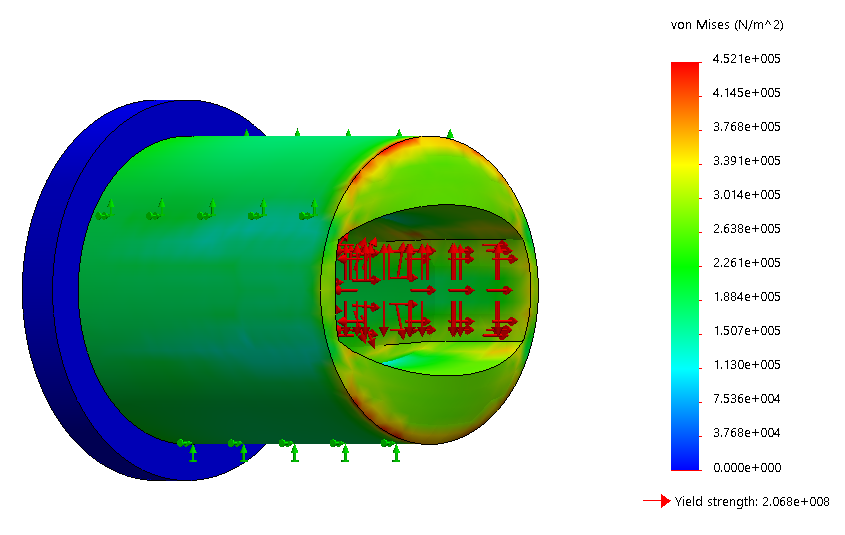 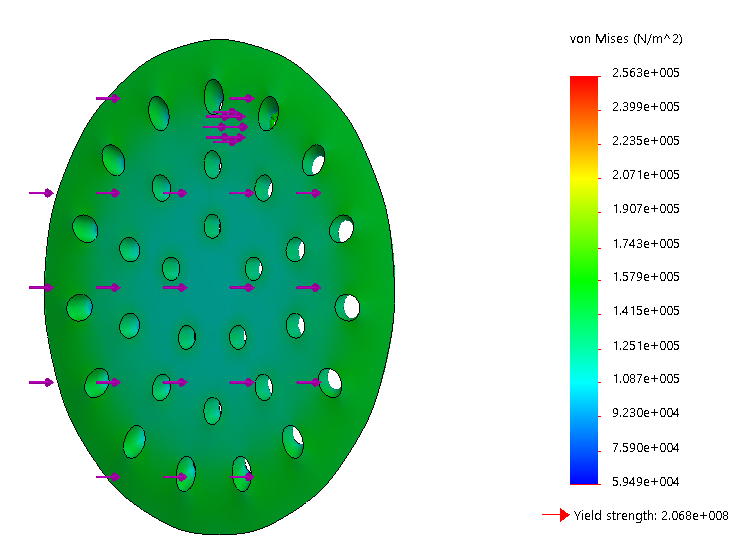 DISEÑO E INGENIERÍA ASISTIDA POR COMPUTADOR (CAD/CAE)
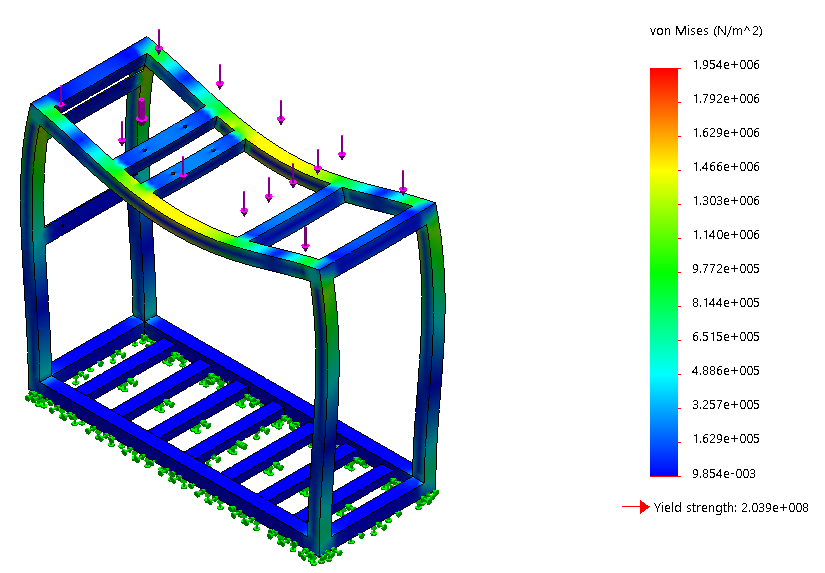 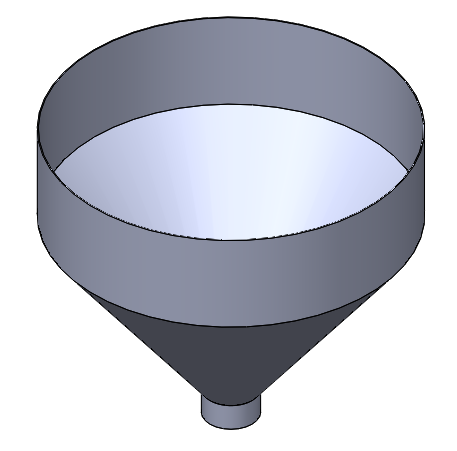 CIRCUITO DE CONTROL Y POTENCIA
SELECCIÓN DE DISPOSITIVOS
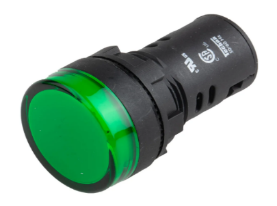 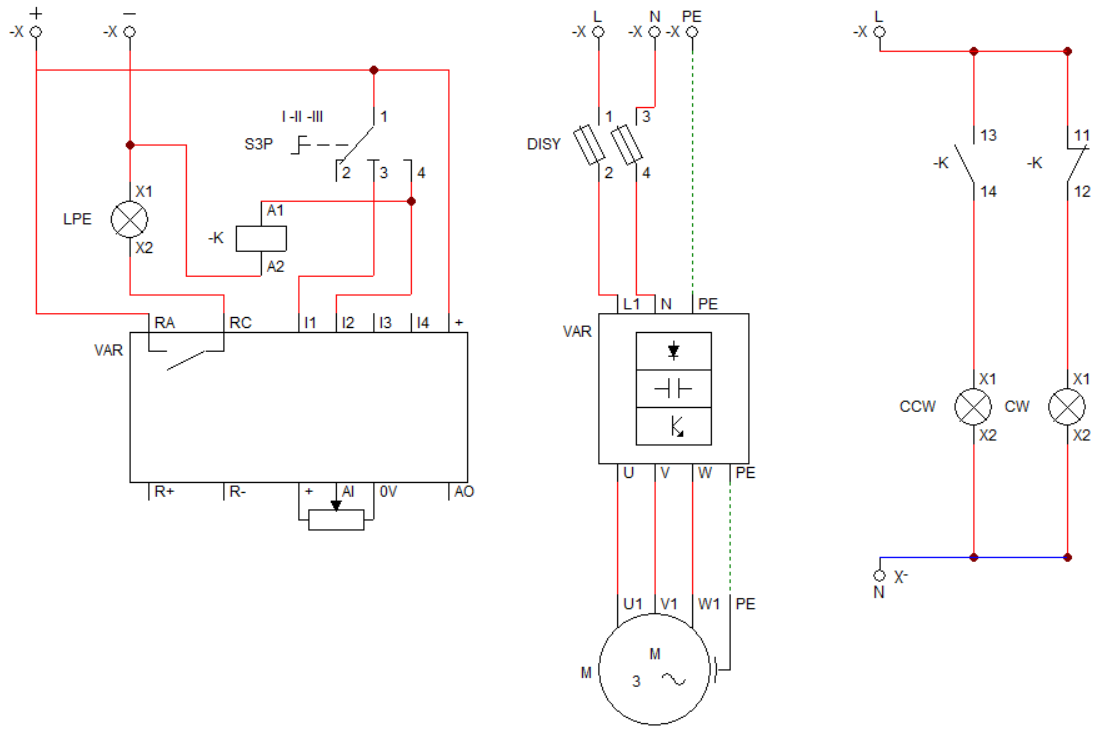 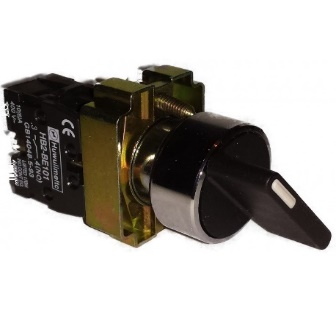 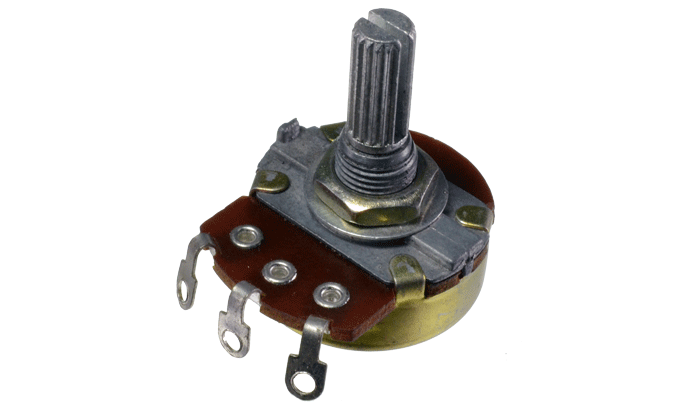 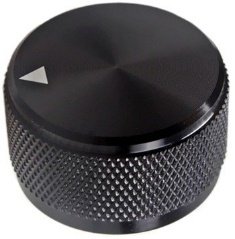 DISEÑO DE DETALLE
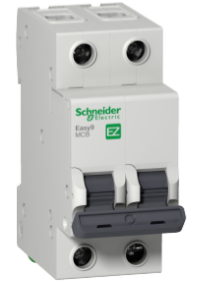 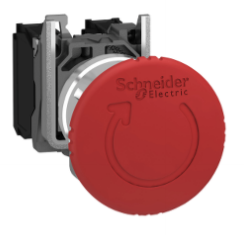 TABLERO DE CONTROL O COMANDO
Norma Ecuatoriana de Construcción
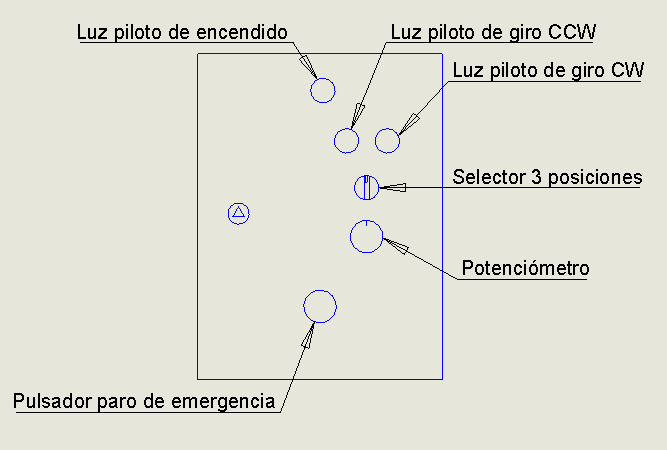 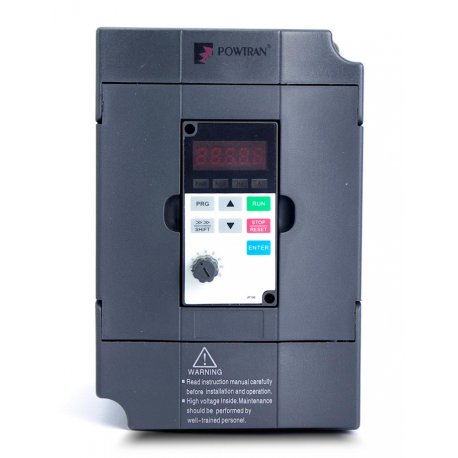 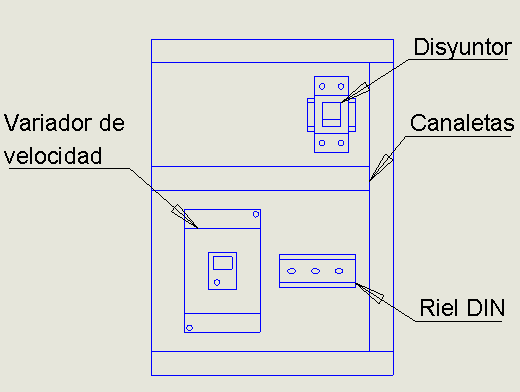 FABRICACIÓN Y ENSAMBLE
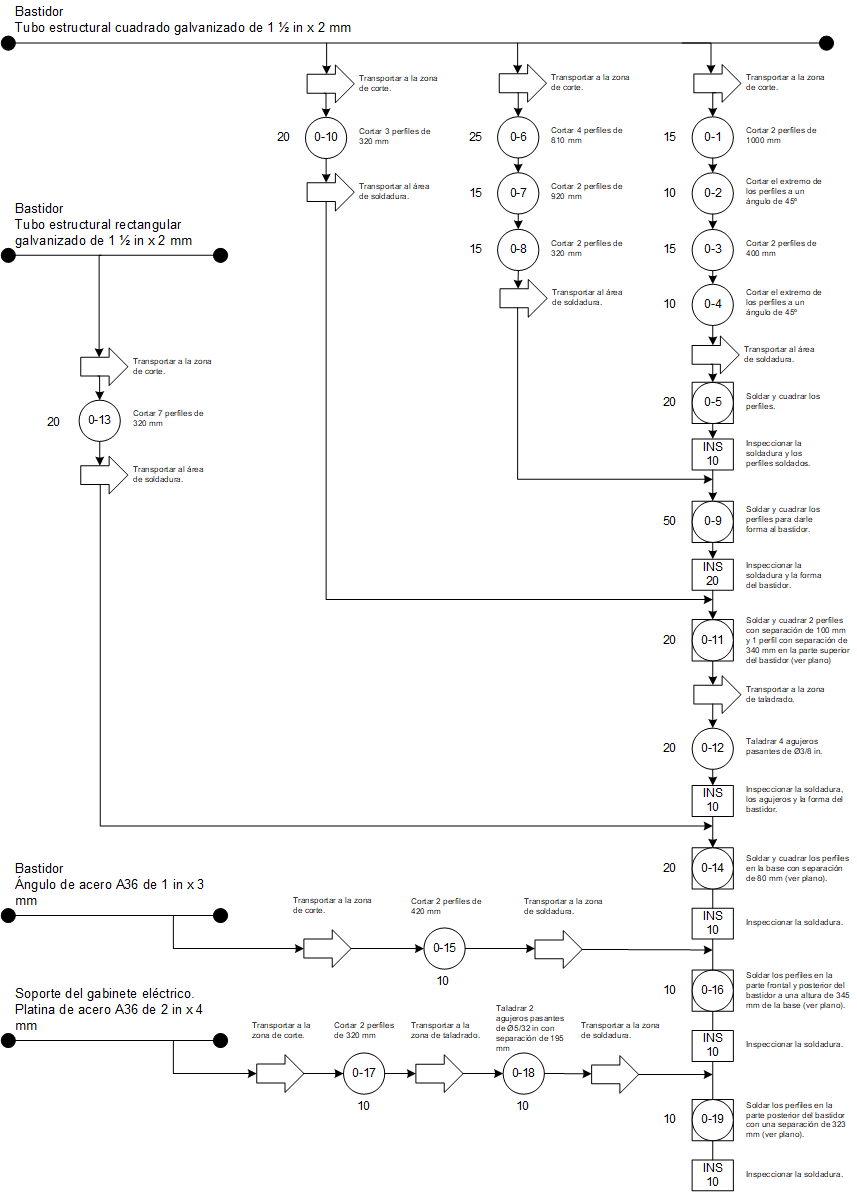 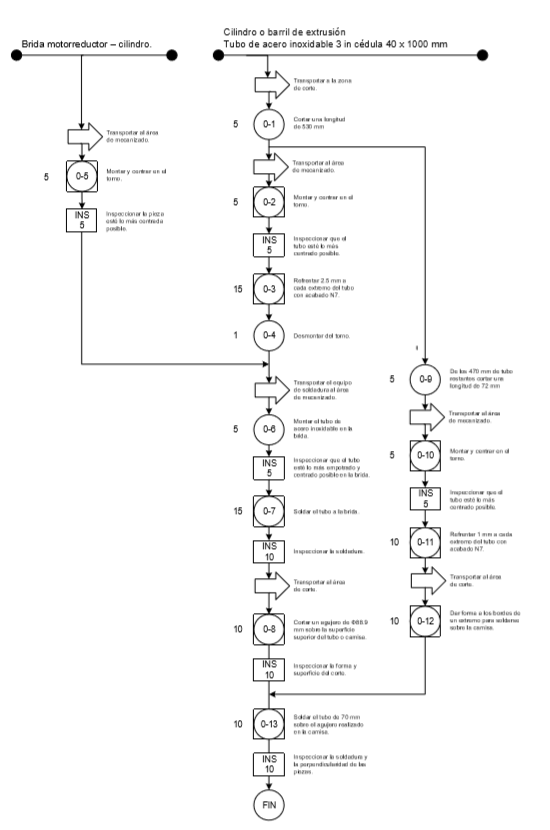 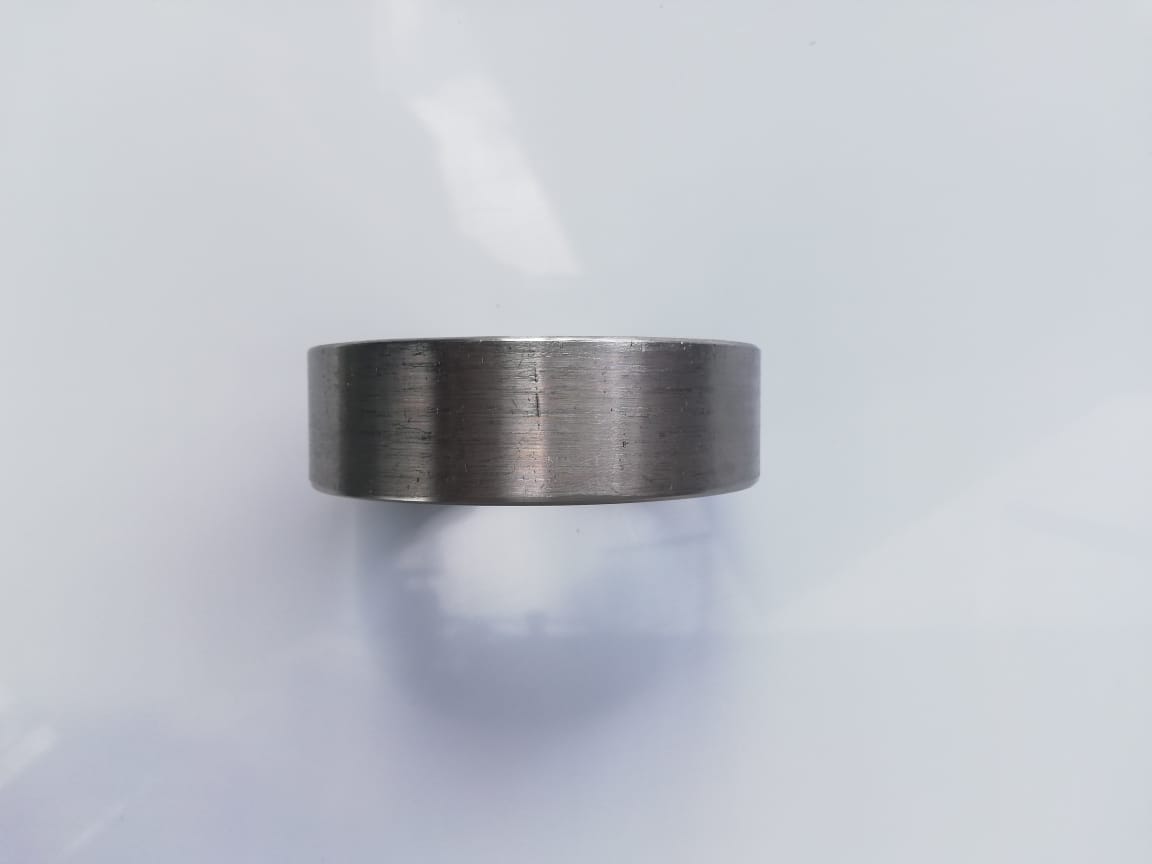 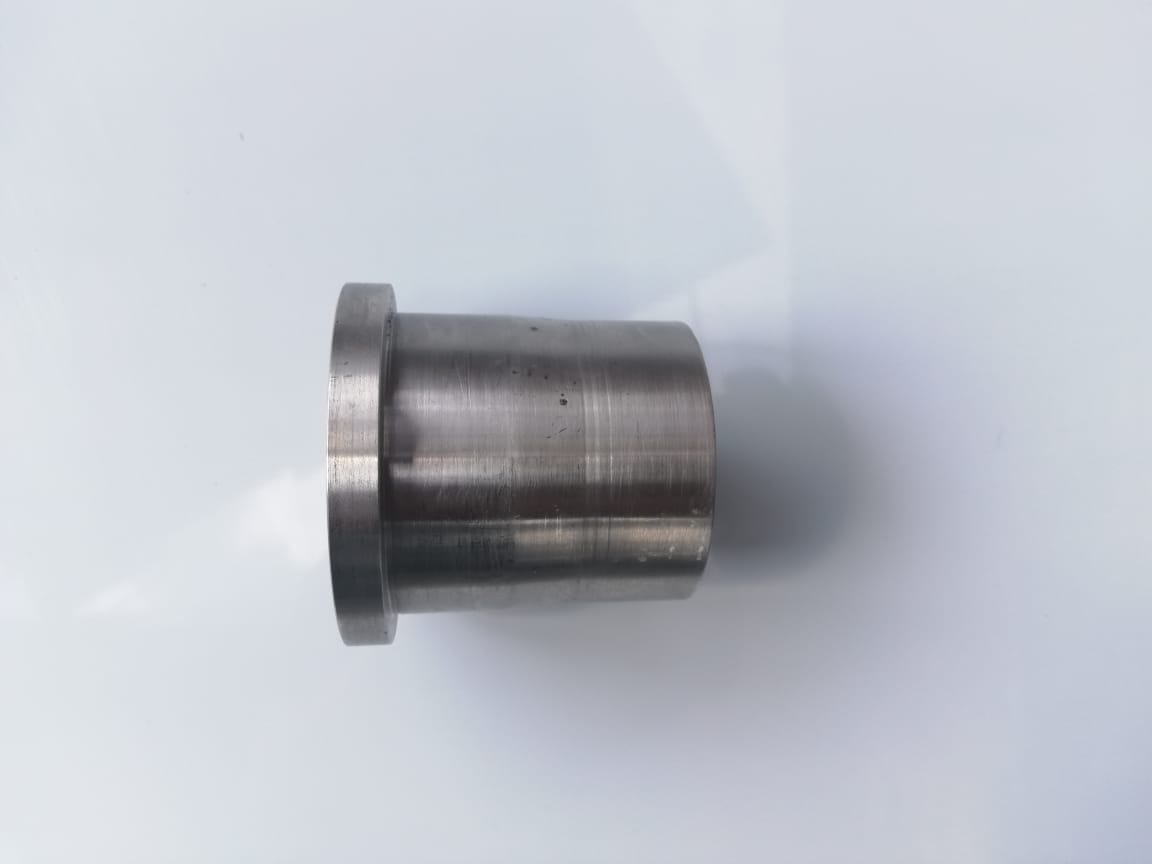 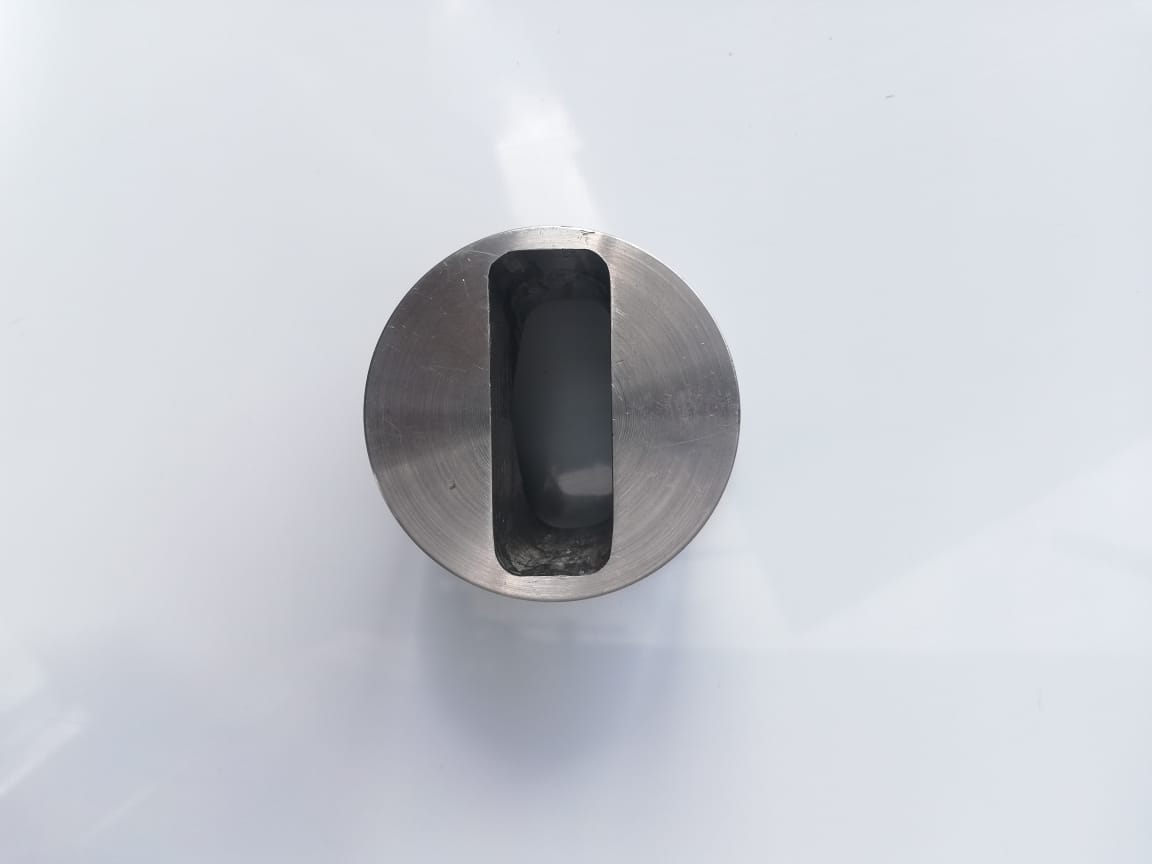 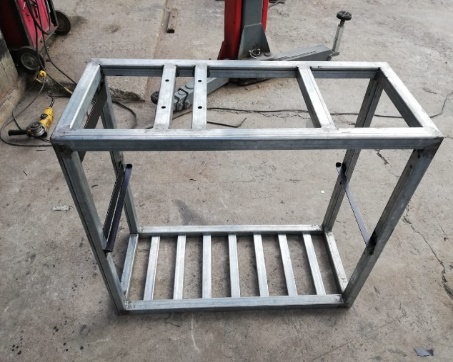 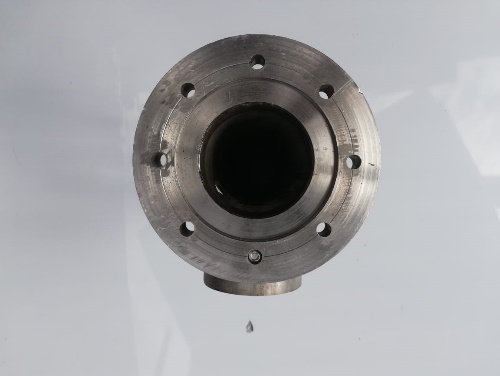 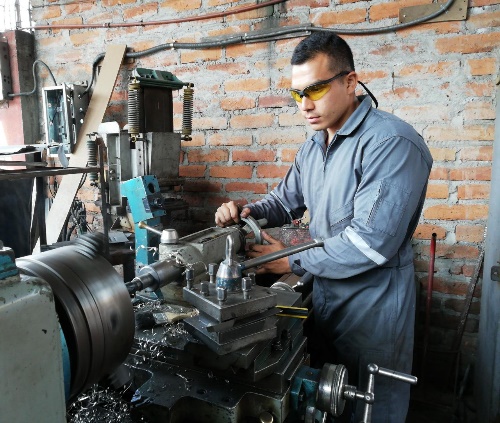 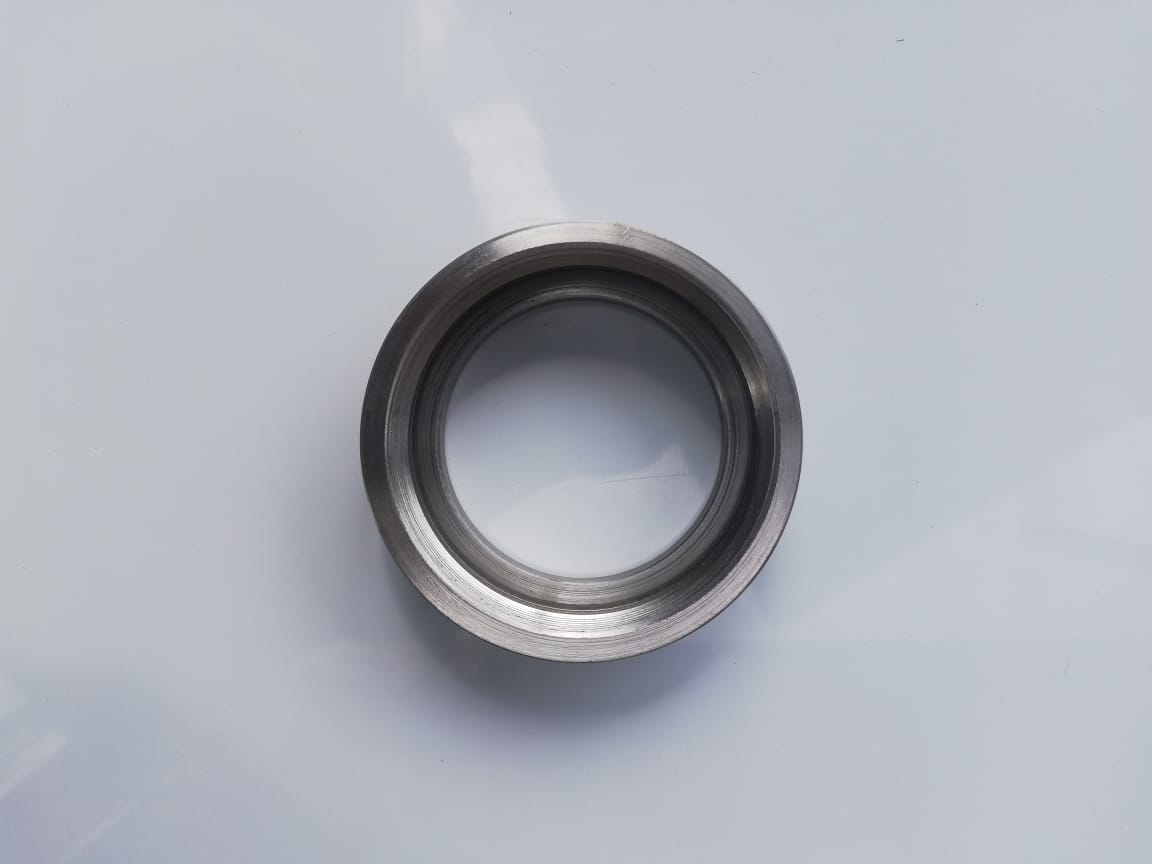 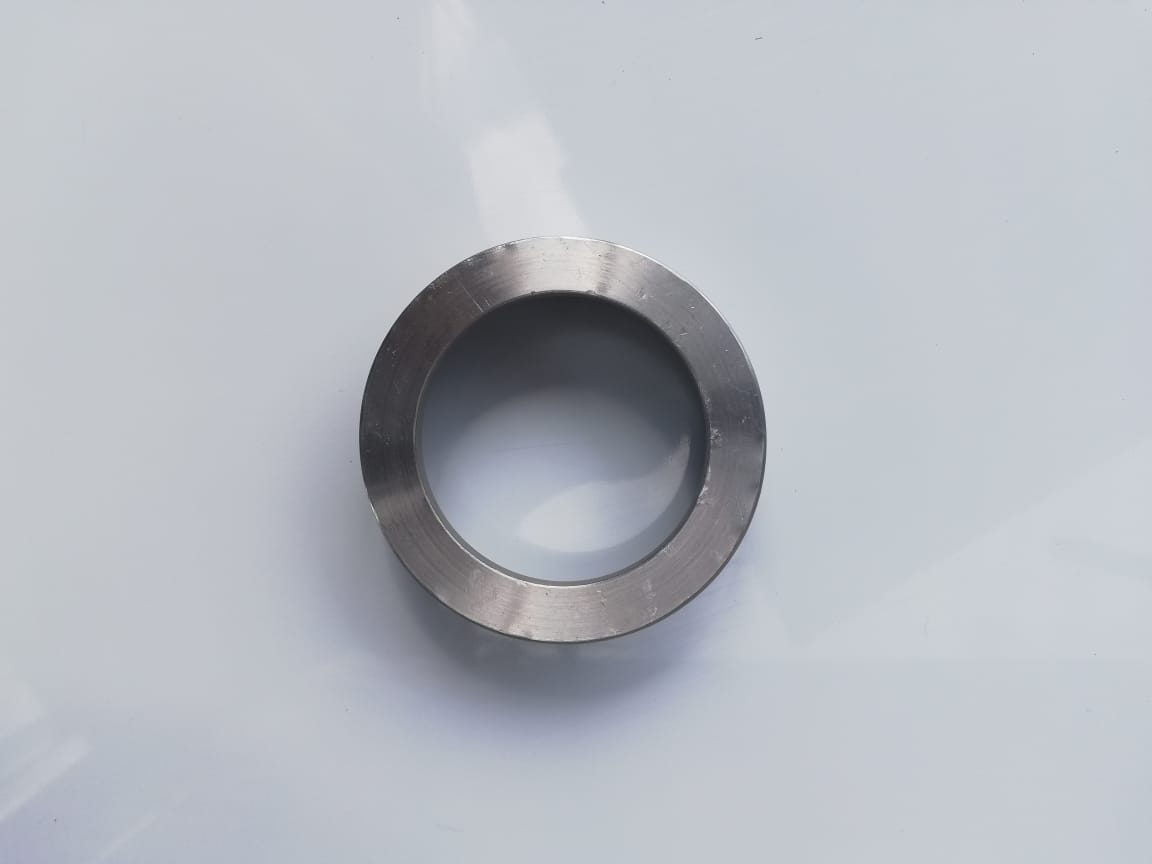 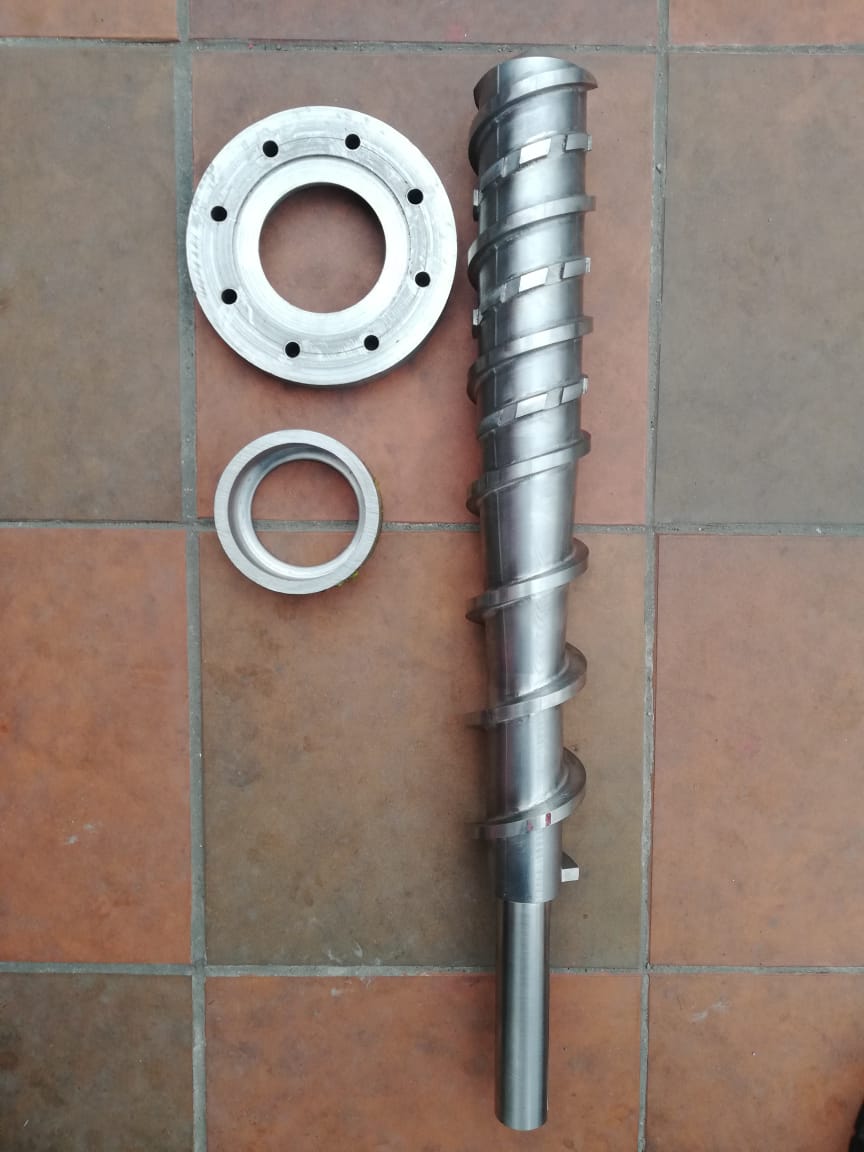 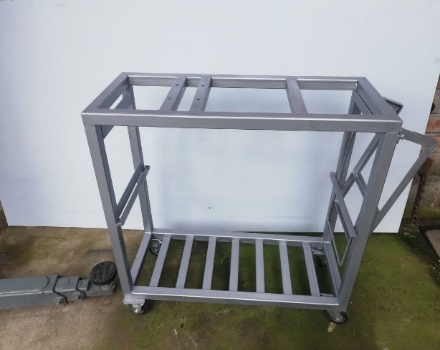 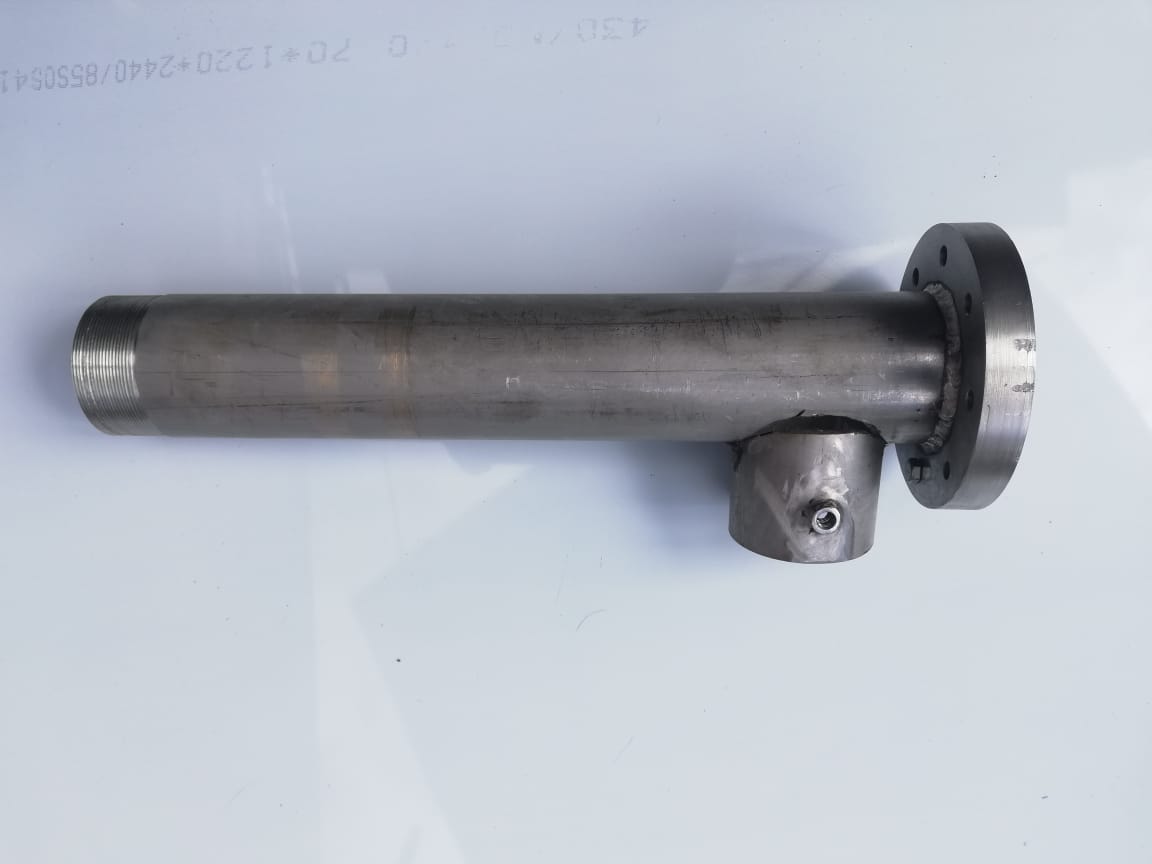 FABRICACIÓN
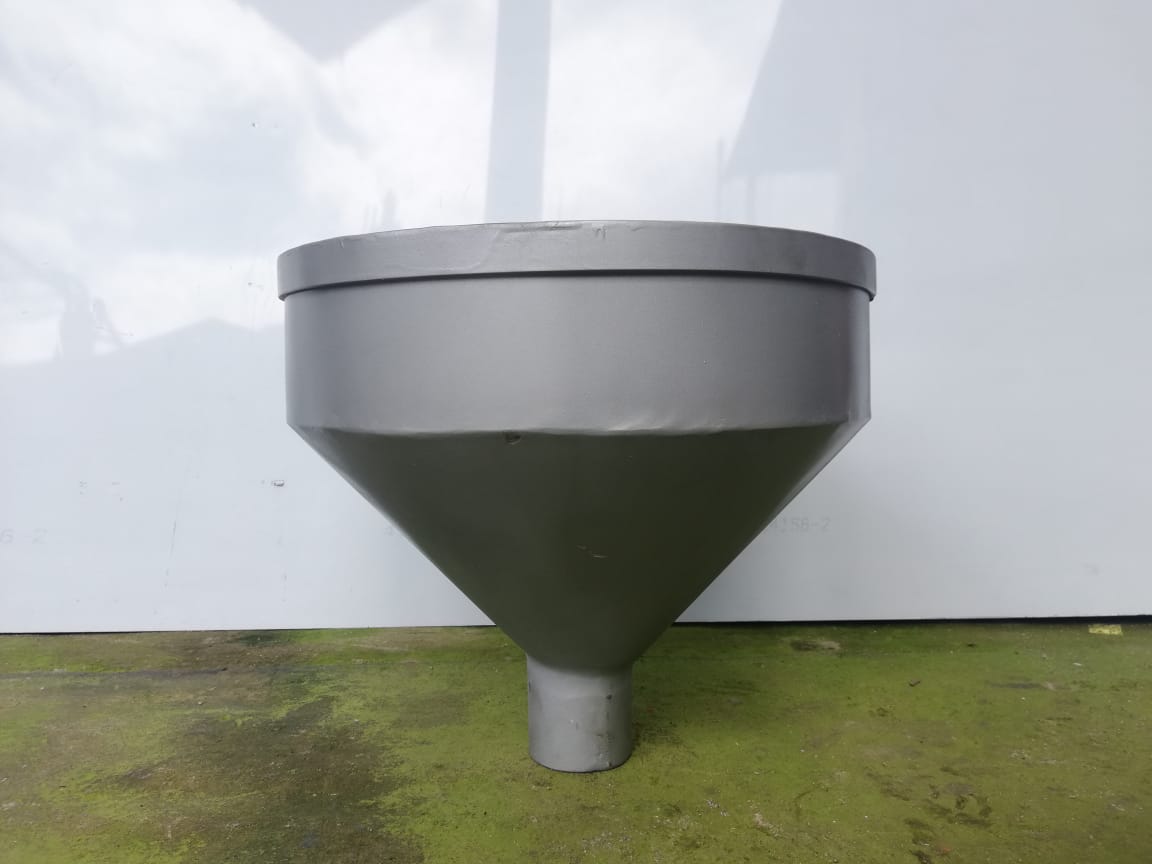 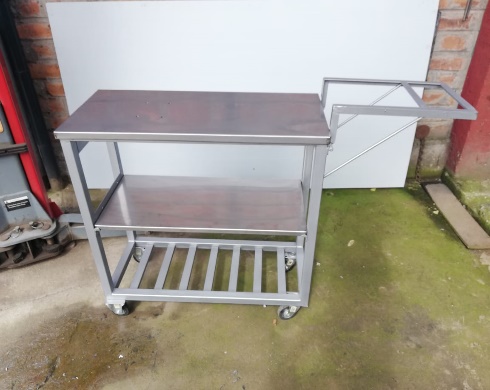 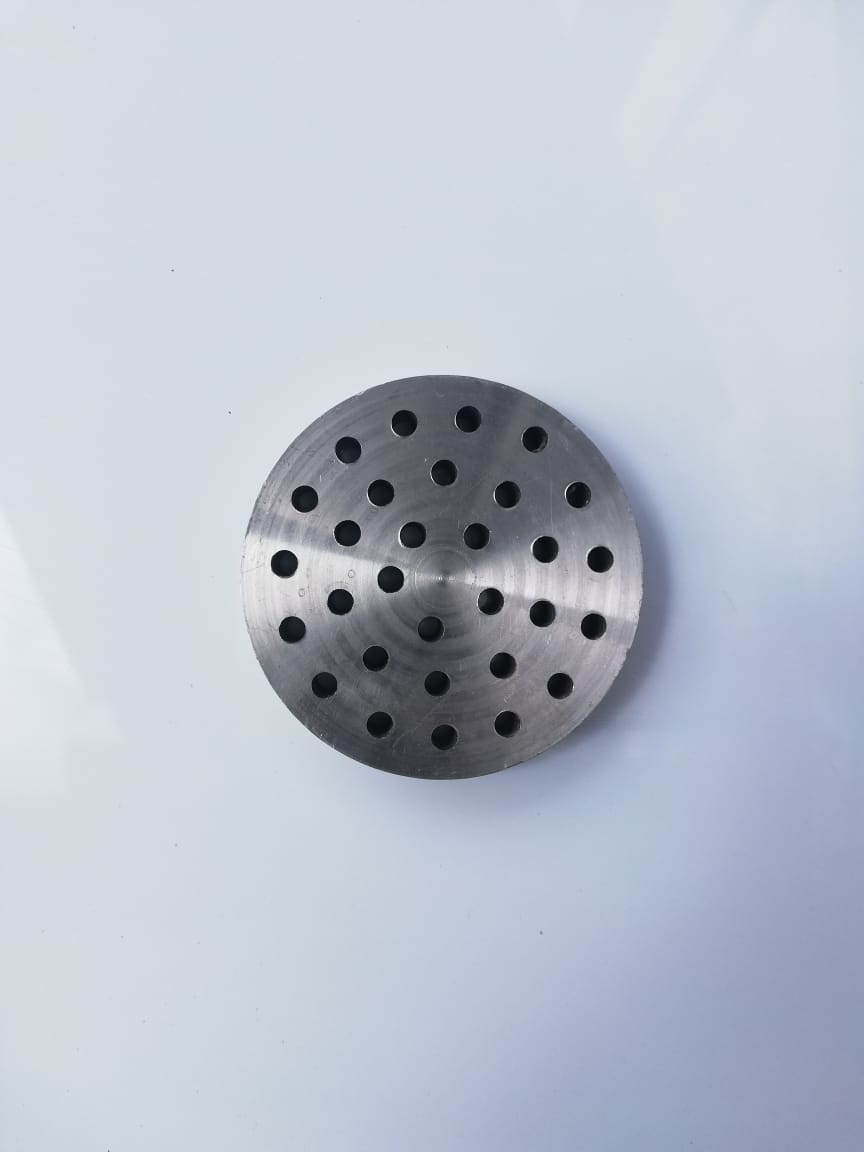 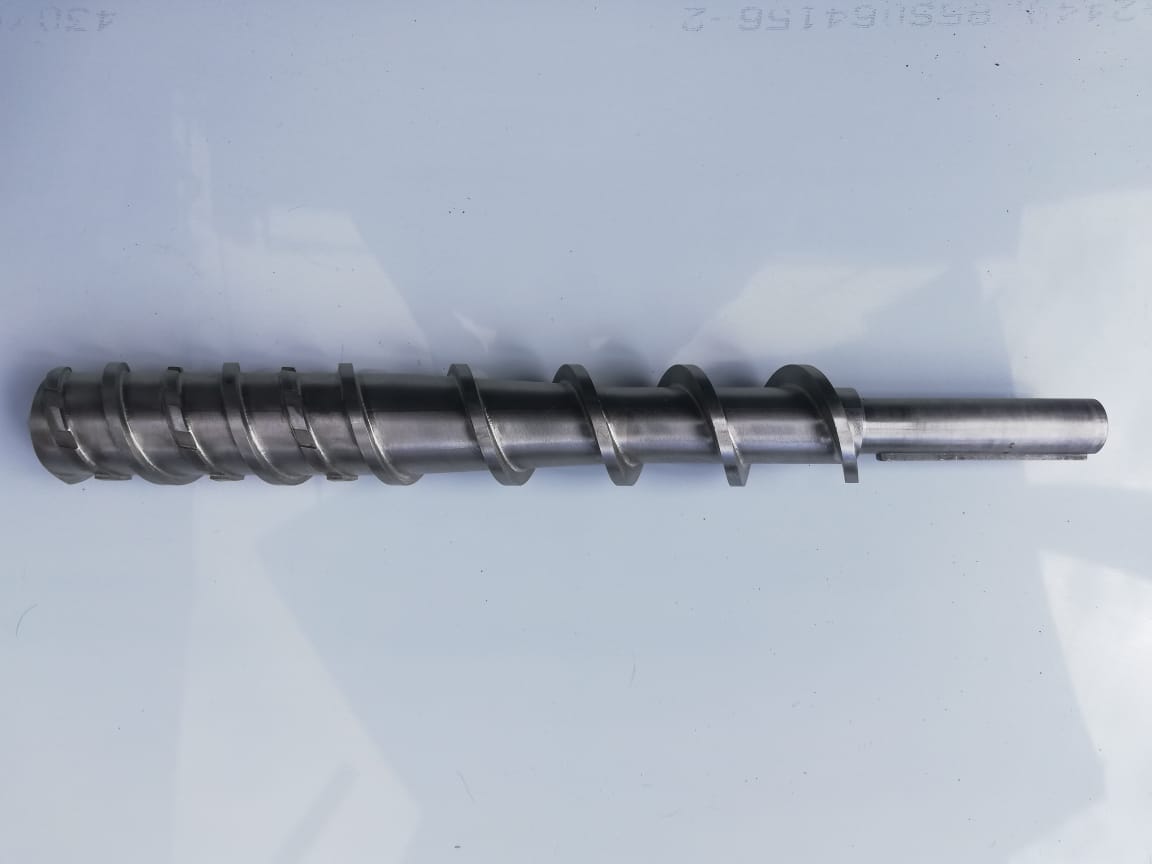 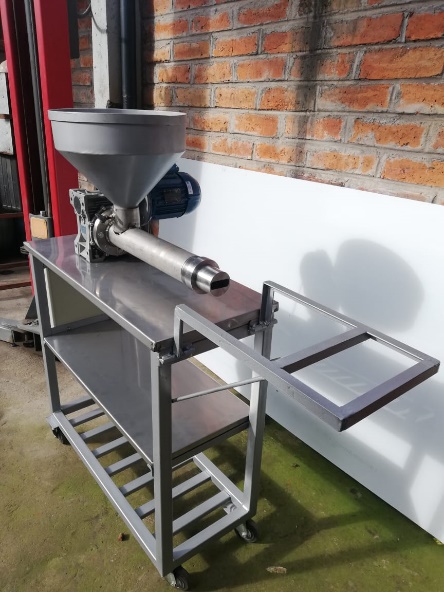 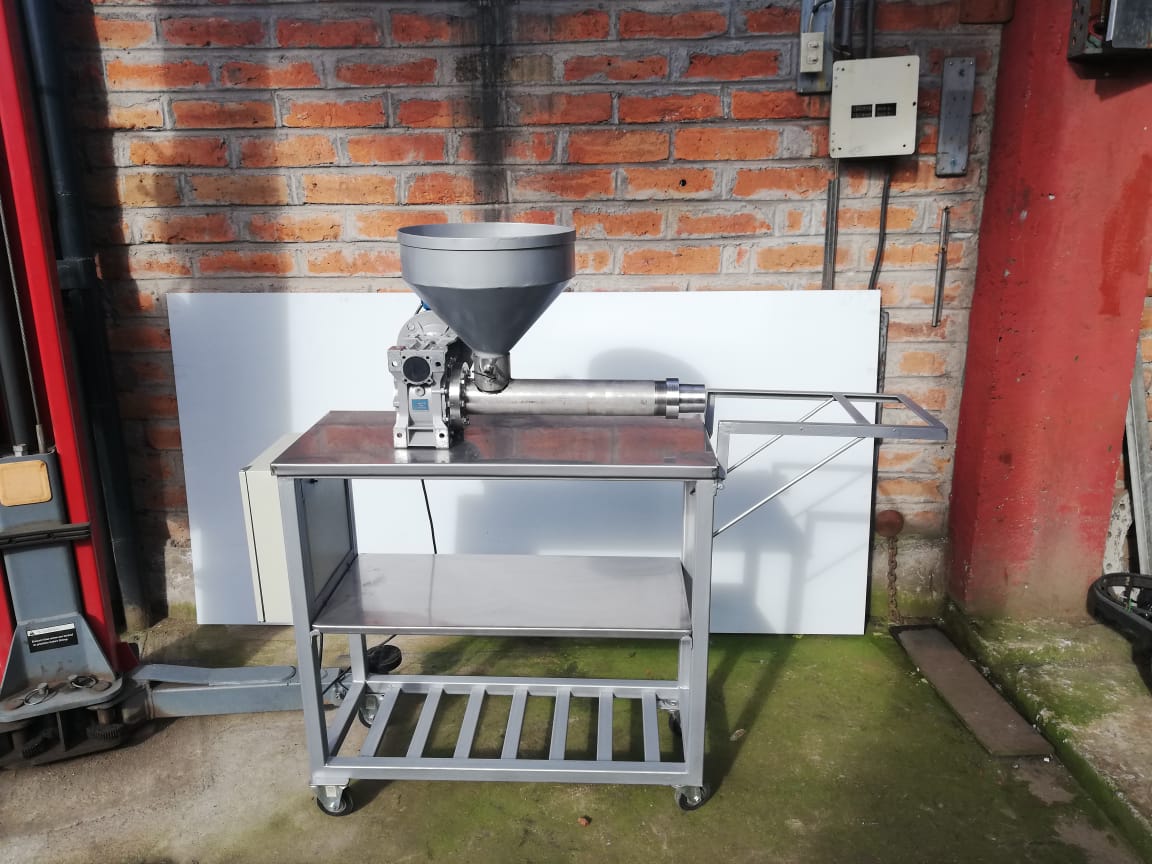 ENSAMBLE
PRUEBAS DE FUNCIONAMIENTO
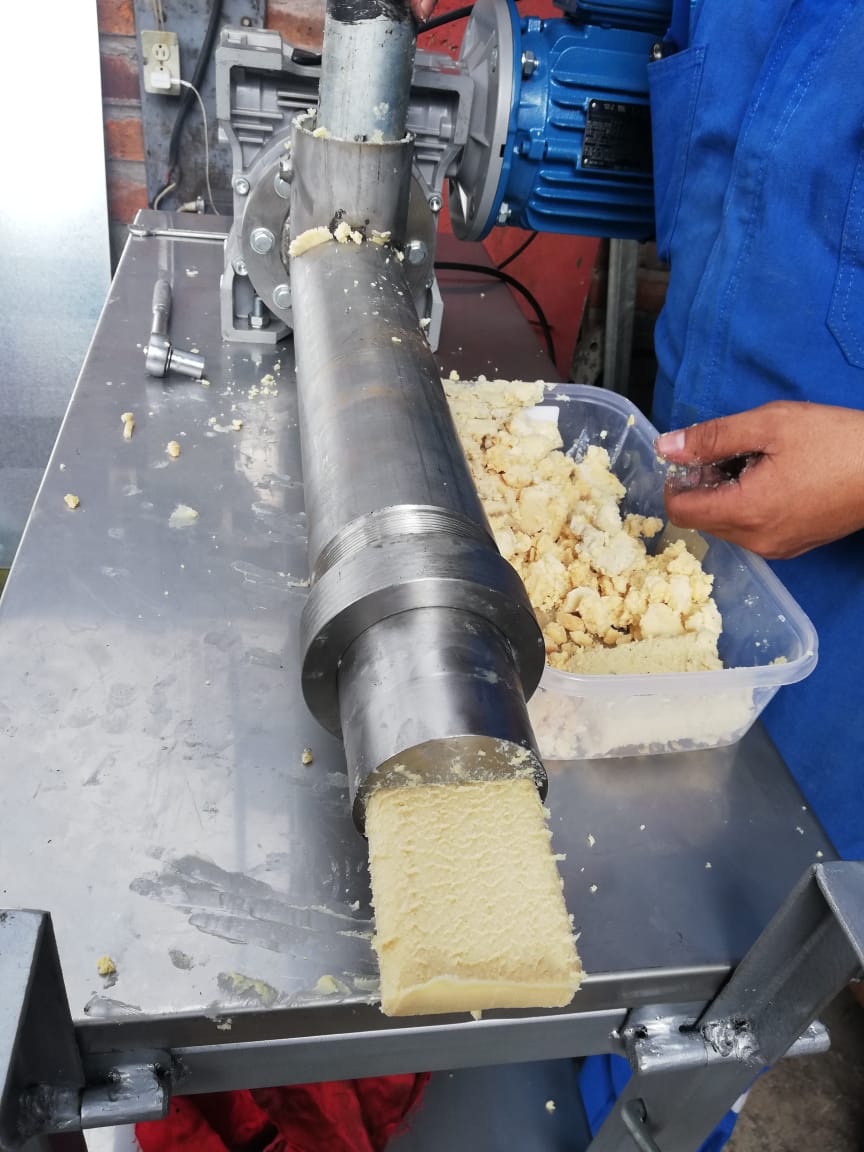 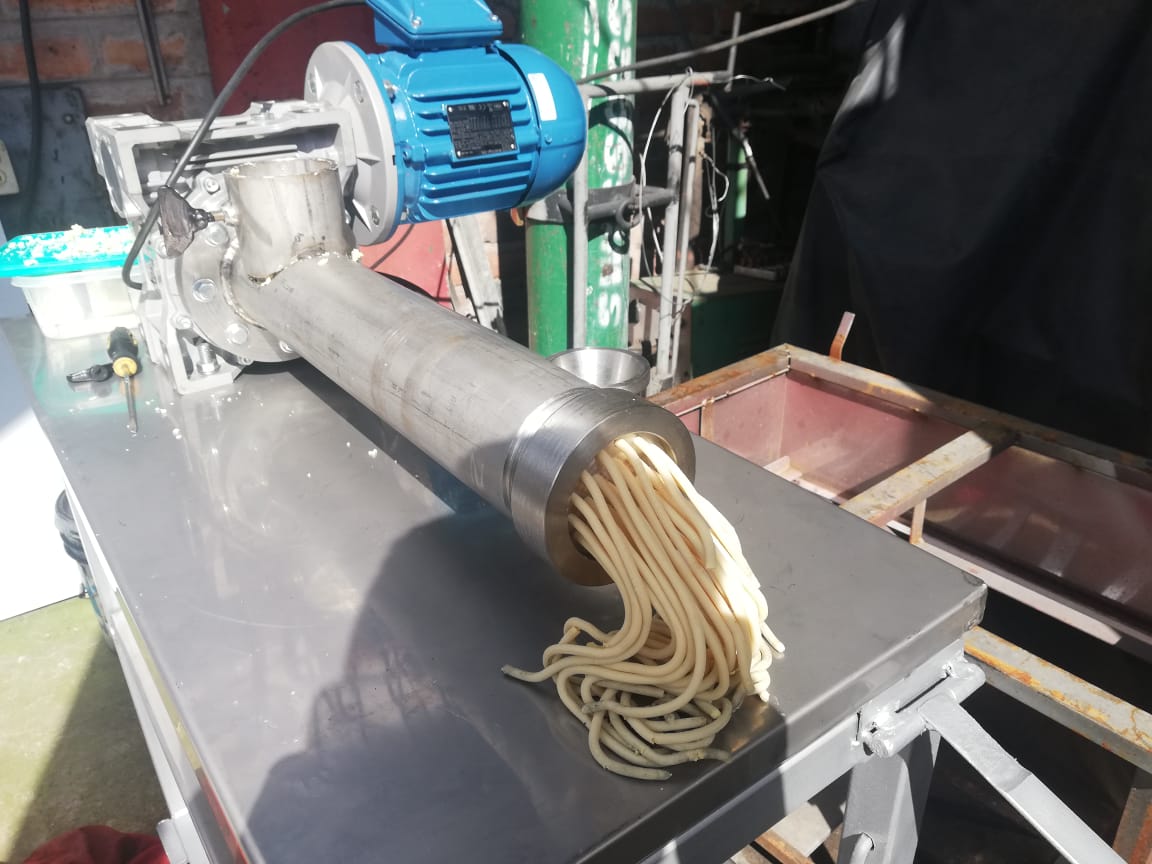 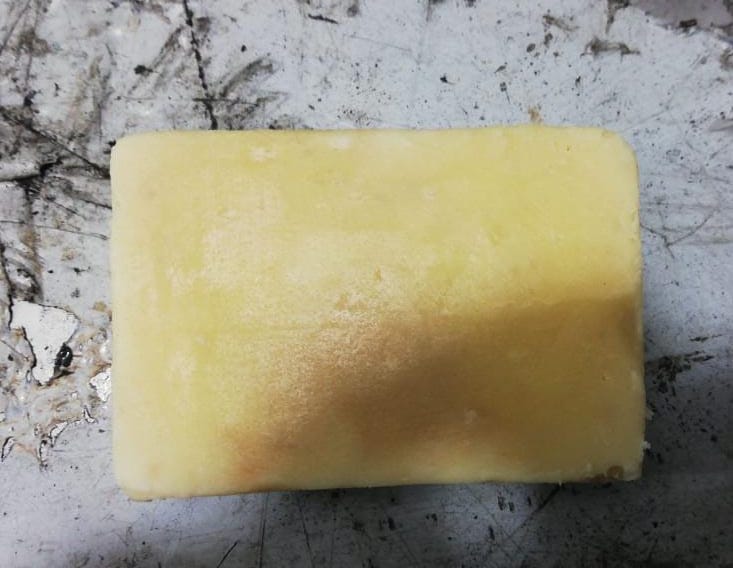 COSTO TOTAL
CONCLUSIONES
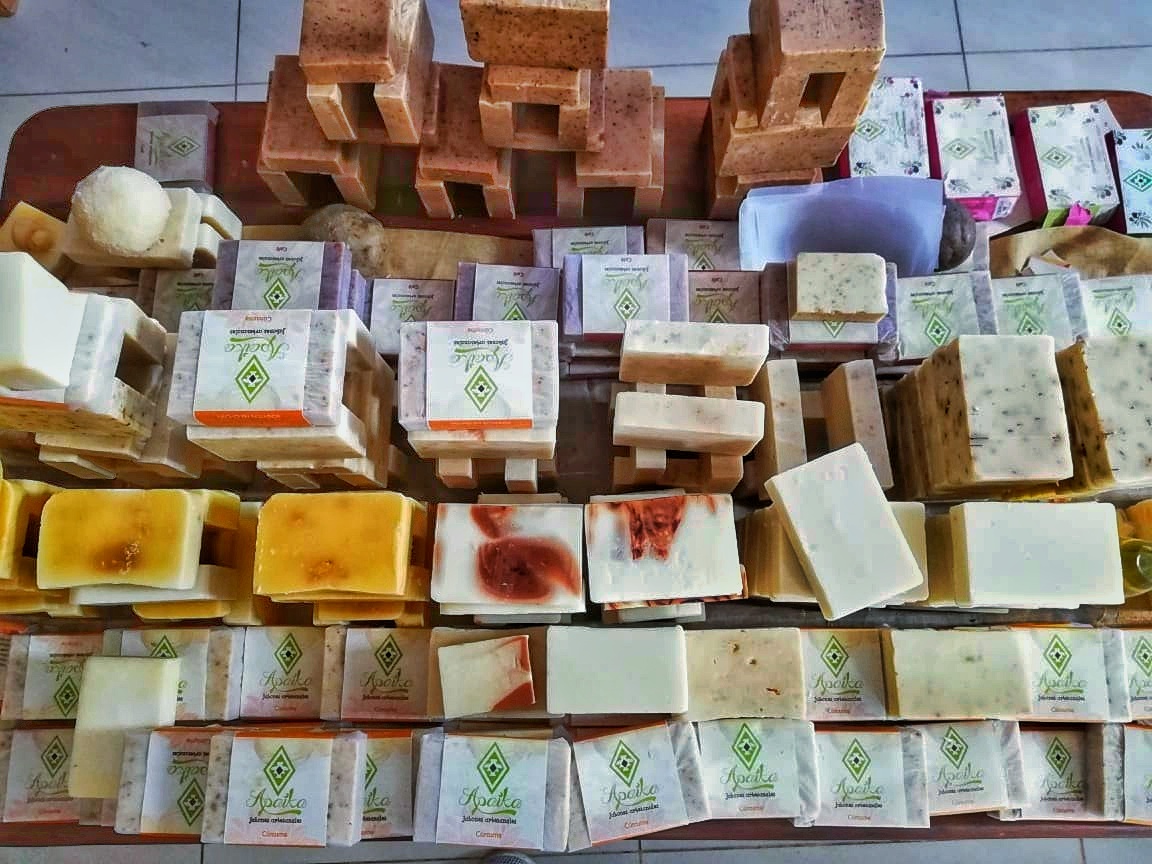 CONCLUSIONES
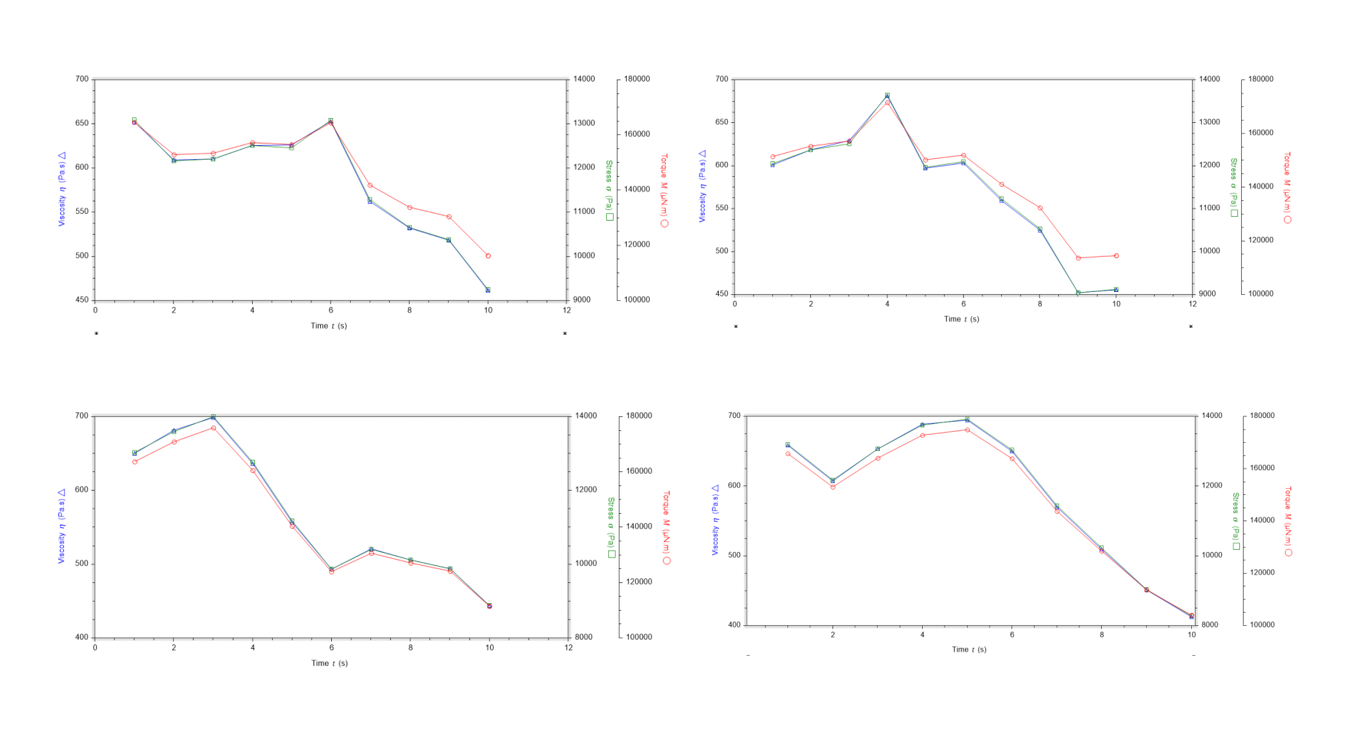 CONCLUSIONES
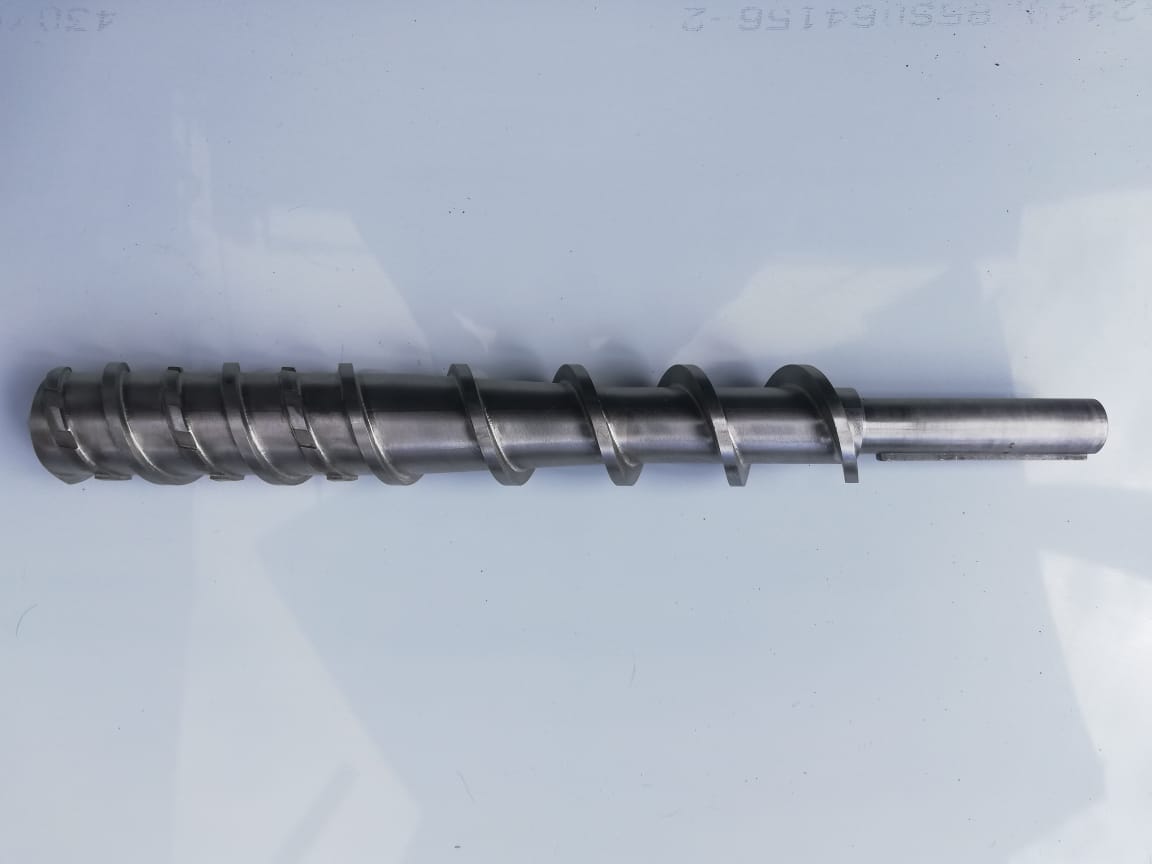 CONCLUSIONES
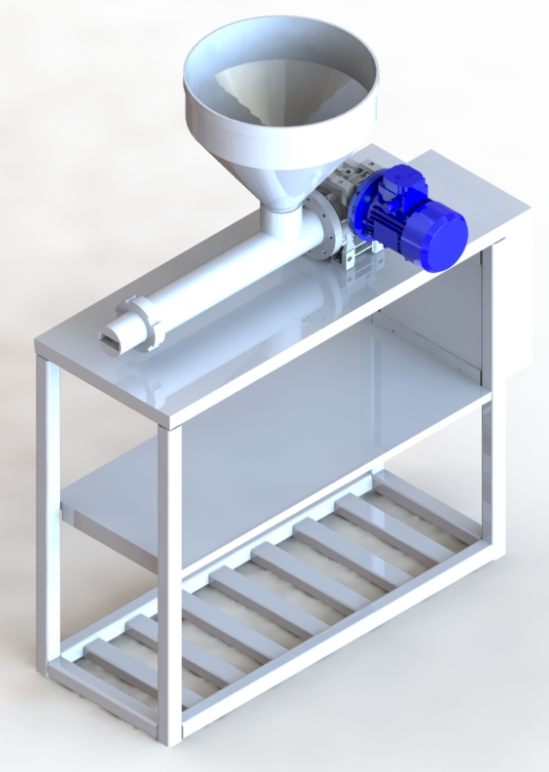 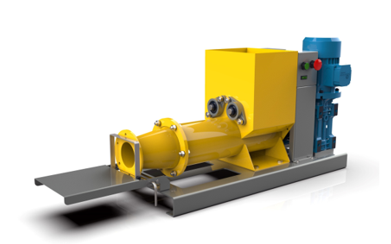 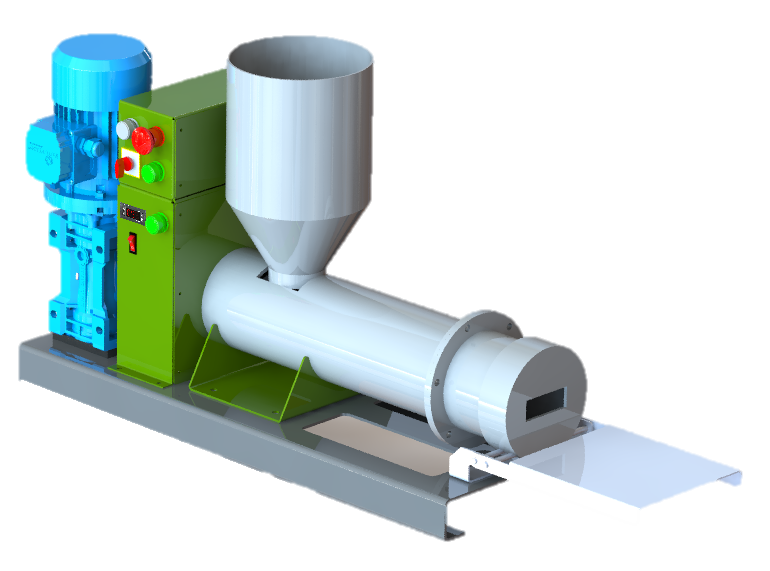 ESTUDIO DEL ARTE
DISEÑO Y DESARROLLO DEL PRODUCTO
DISEÑO DE DETALLE
GRACIAS